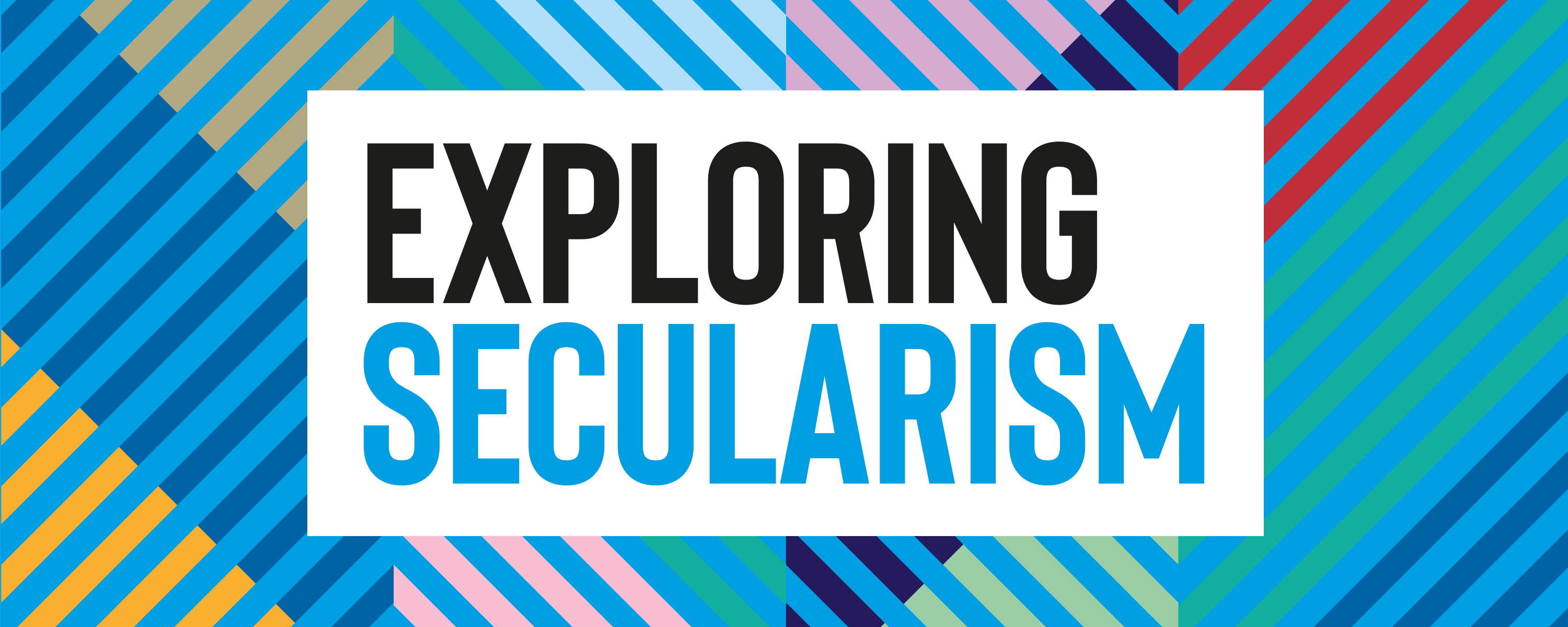 What are children’s rights?
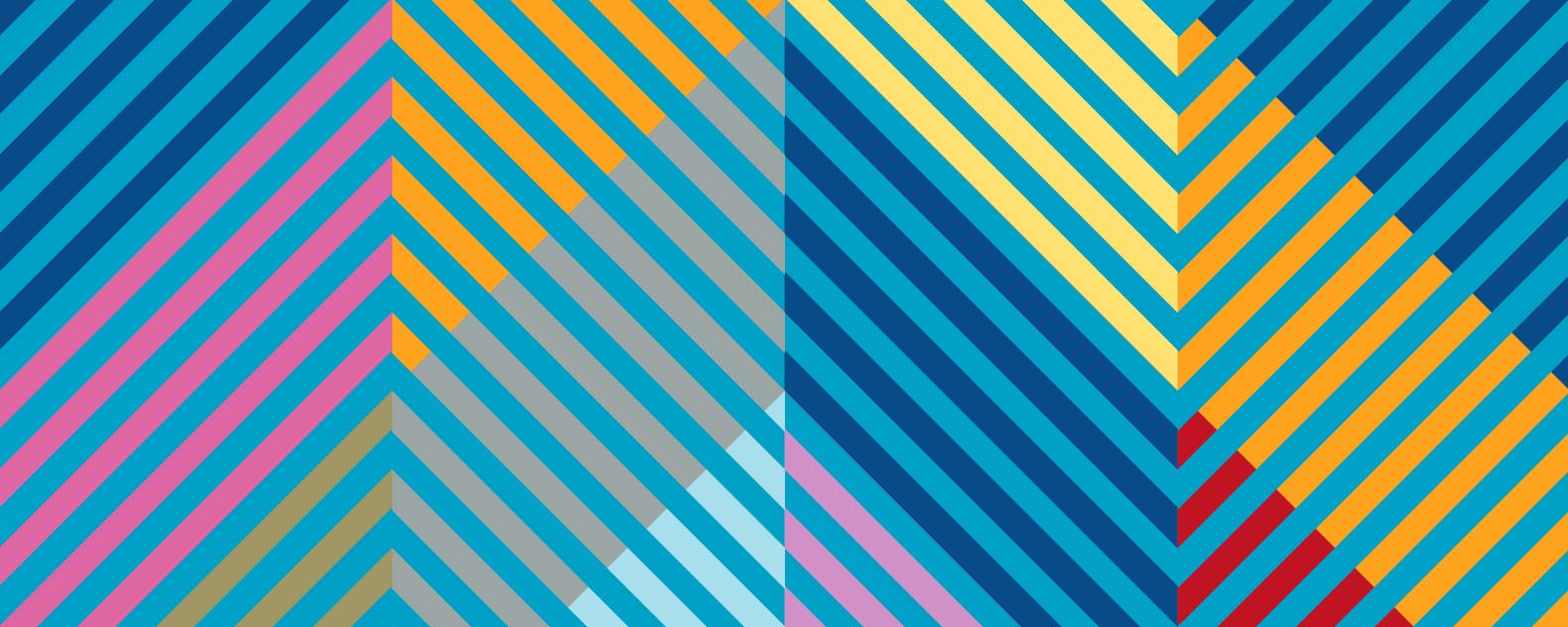 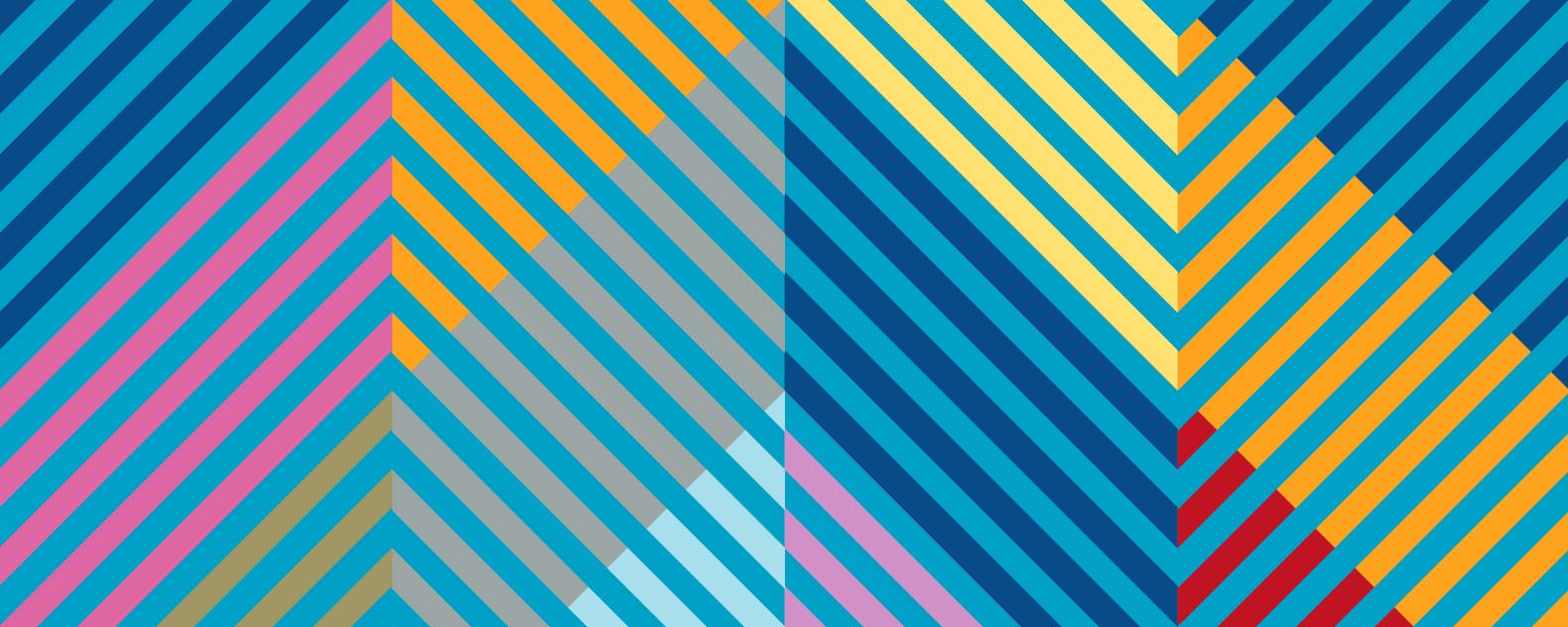 The United Nations
The United Nations is an organisation where all the countries of the world try to work together to solve various problems.

It has a committee on the ‘rights of the child’ called the UNCRC.

It is an important agreement by countries who have promised to protect children’s rights.
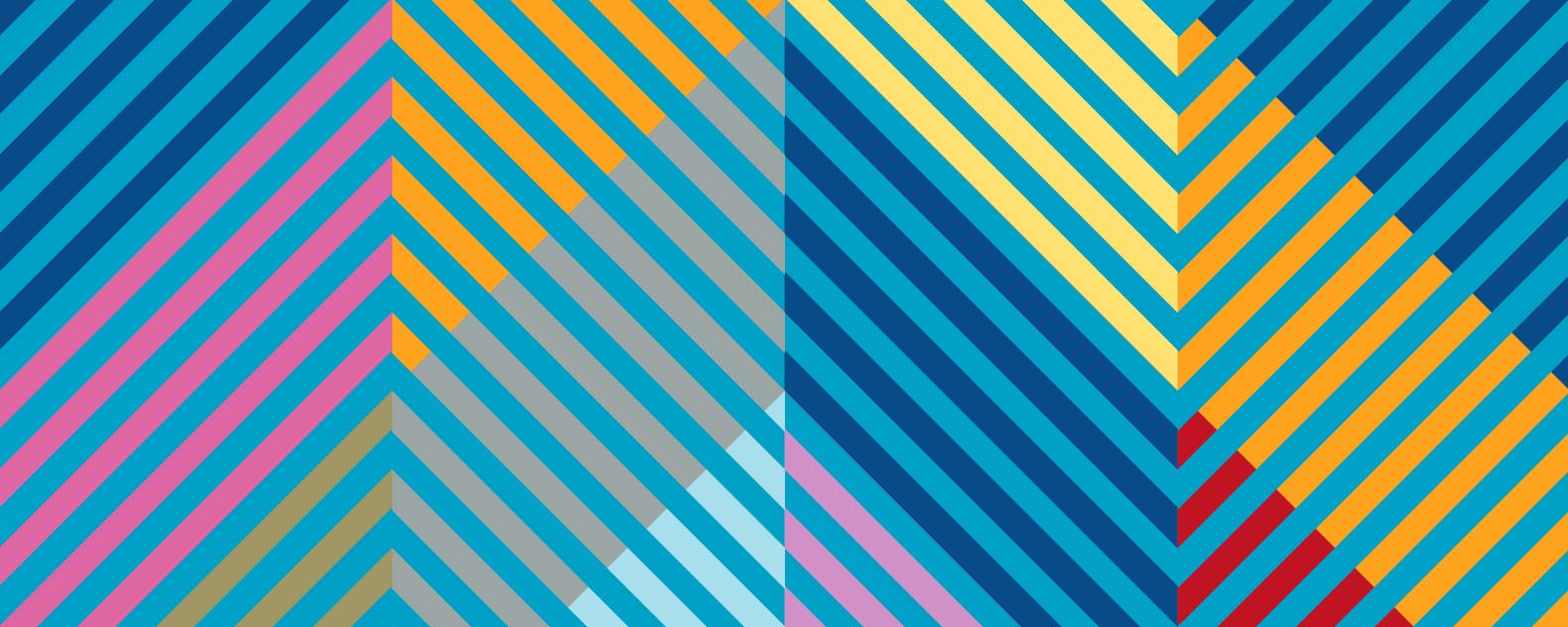 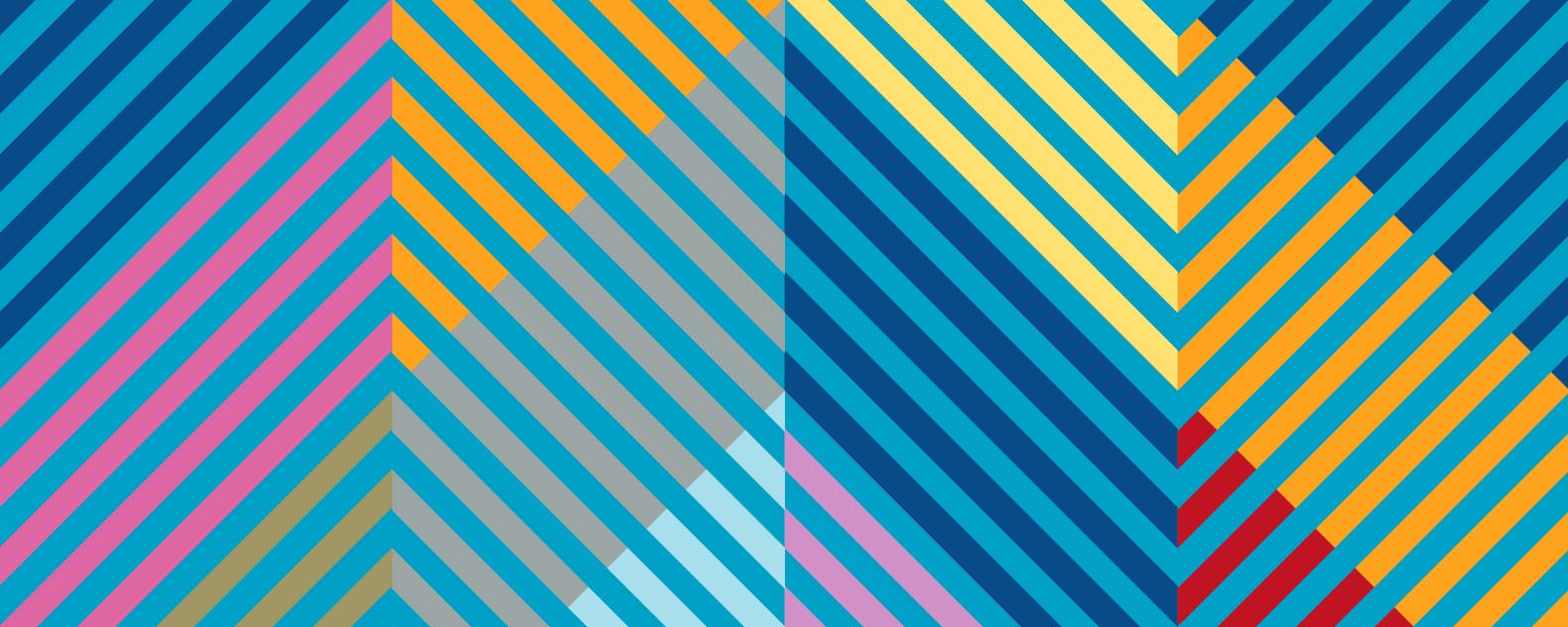 Article 14
Part of the UNCRC agreement is Article 14. It says that:

“Children can choose their own thoughts, opinions and religion, but this should not stop other people from enjoying their rights. 
Parents can guide children so that as they grow up, they learn to properly use this right.”
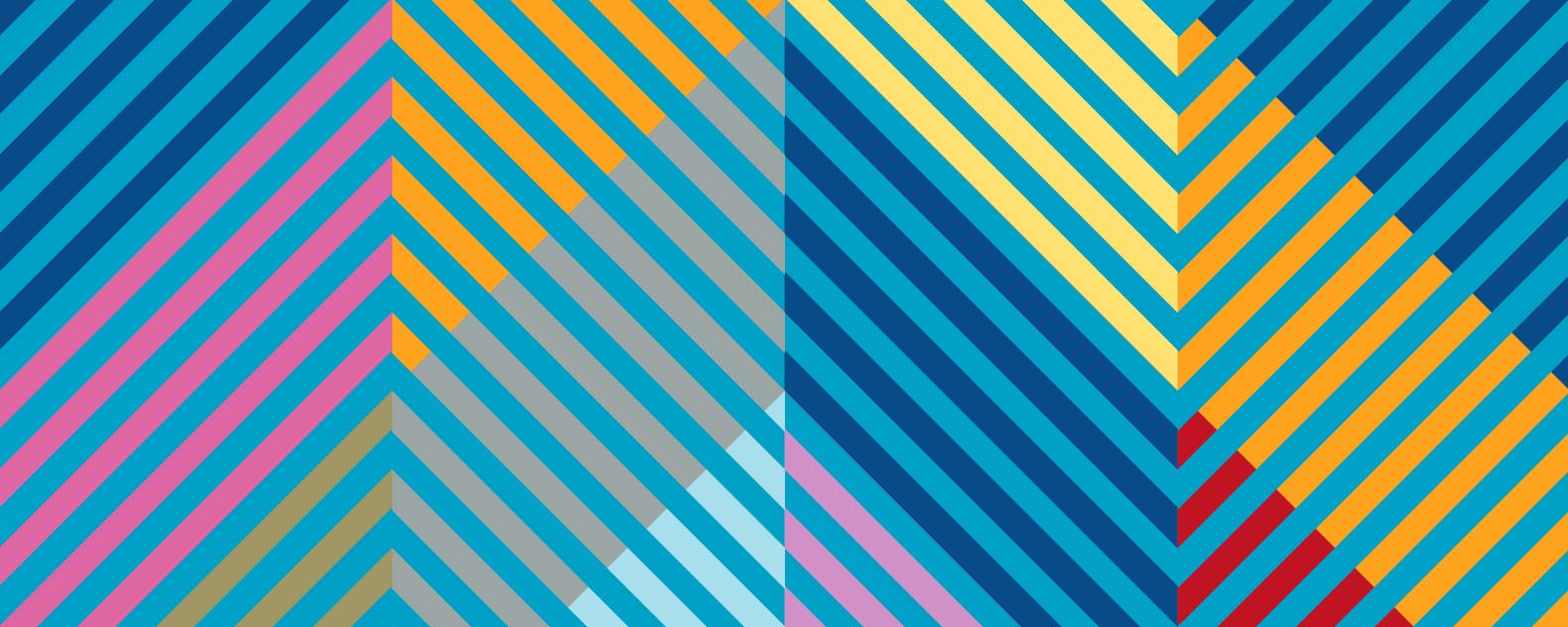 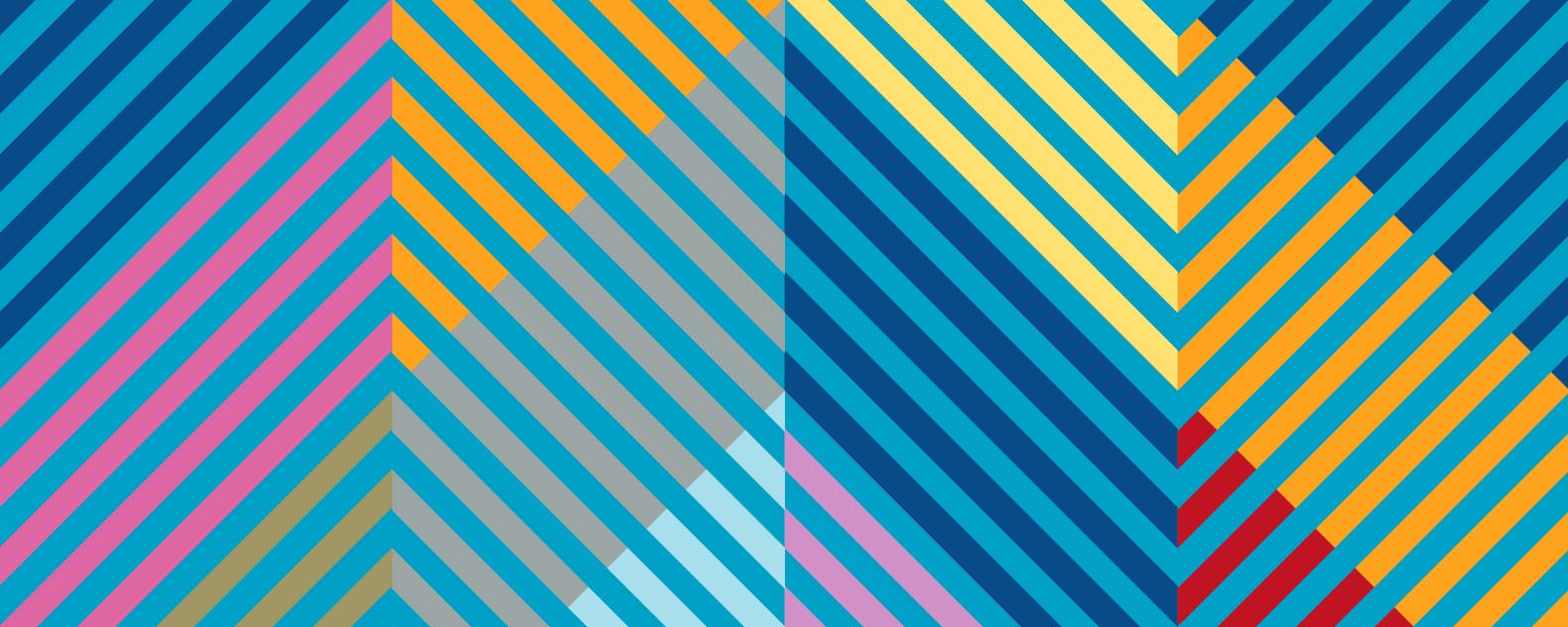 Discuss
How many different factors can you think of that influence your opinions about the world and your life?
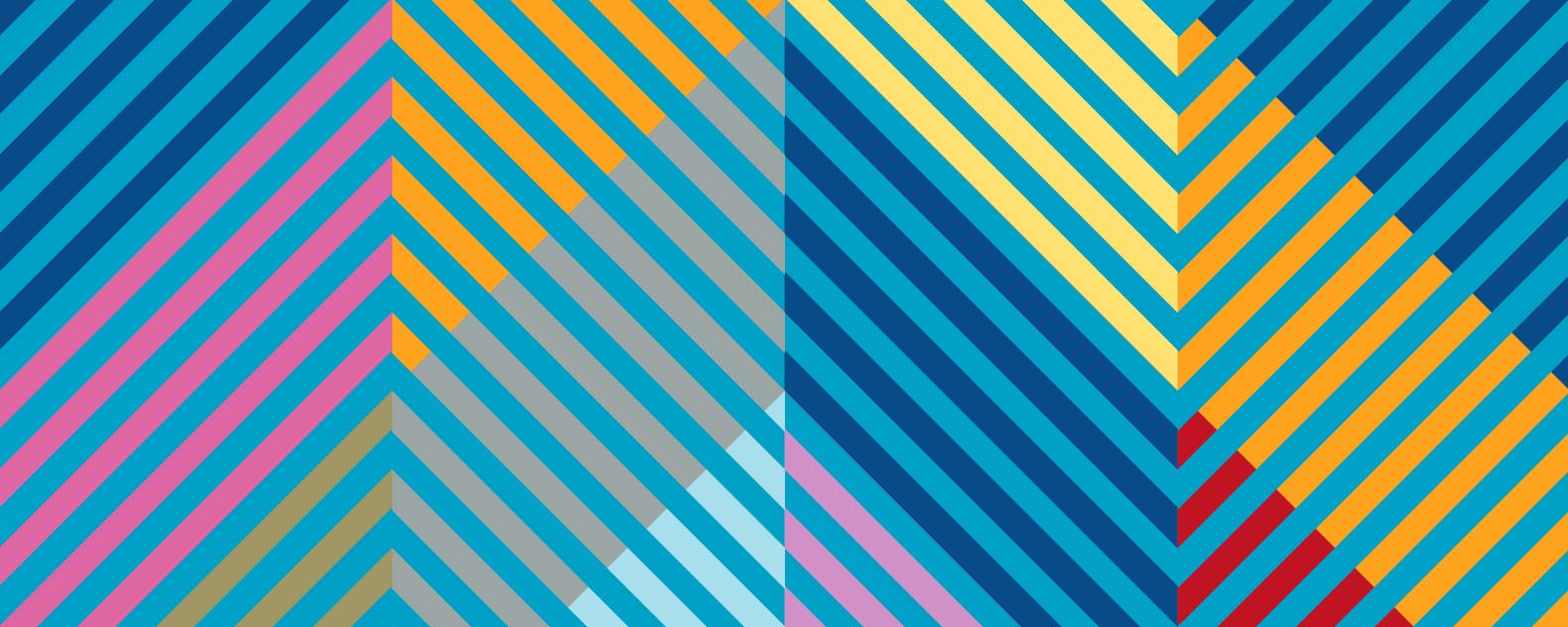 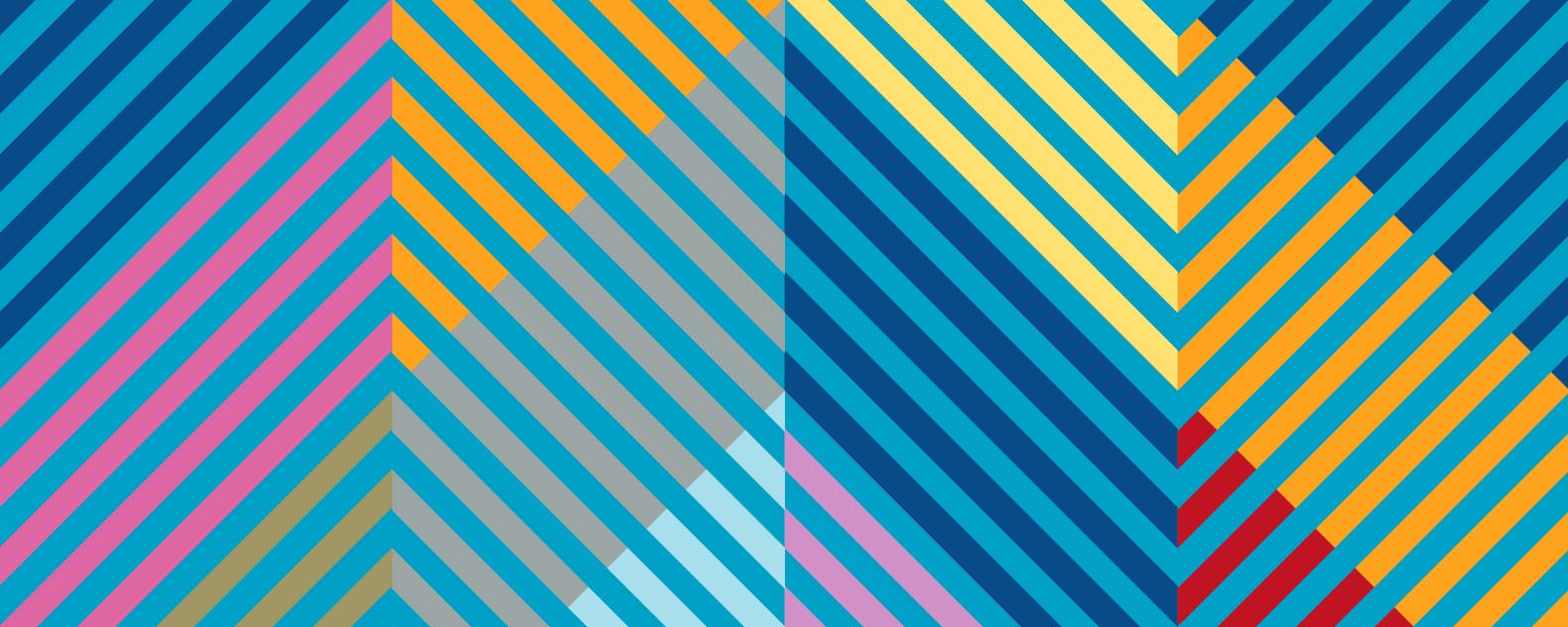 What might influence you…
Parents – Friends – School – Teachers – TV – Films – The Online World – YouTubes – Newspapers – Magazines – Books – Celebrities – Siblings – Religious Leaders.
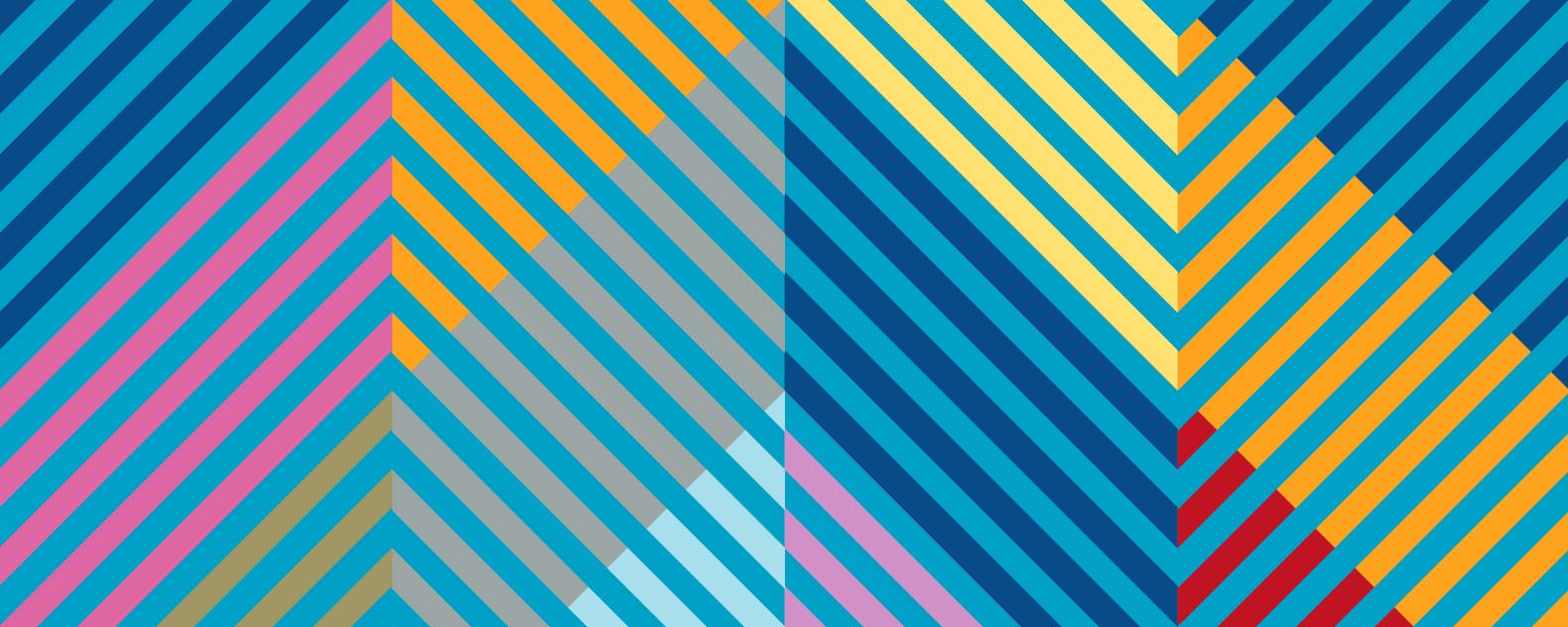 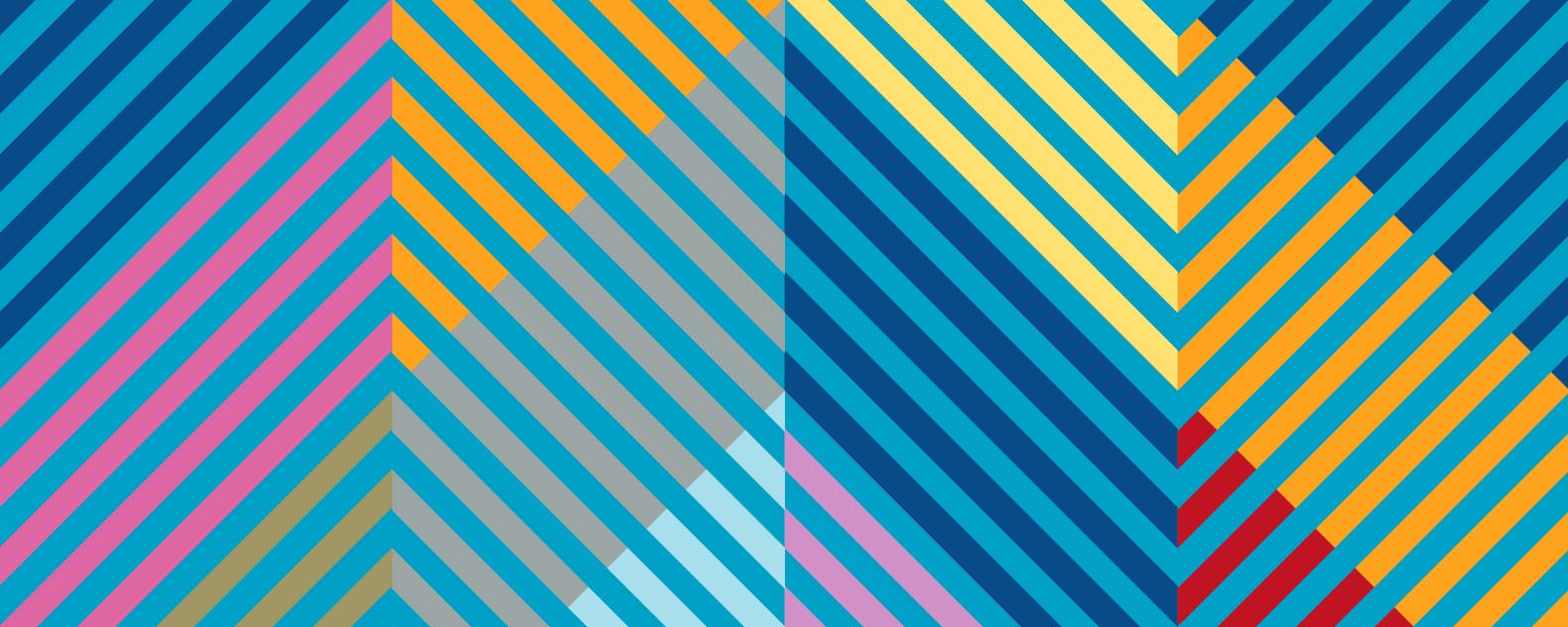 Answer these questions
•Can you order these influences from ‘Most influential to Least influential’?

•Which or who do you think has the most influence on what you believe in?

•What do you believe in that is the same as what your parents/carers believe in?

•Do you have any opinions or beliefs that are different from your parent’s?
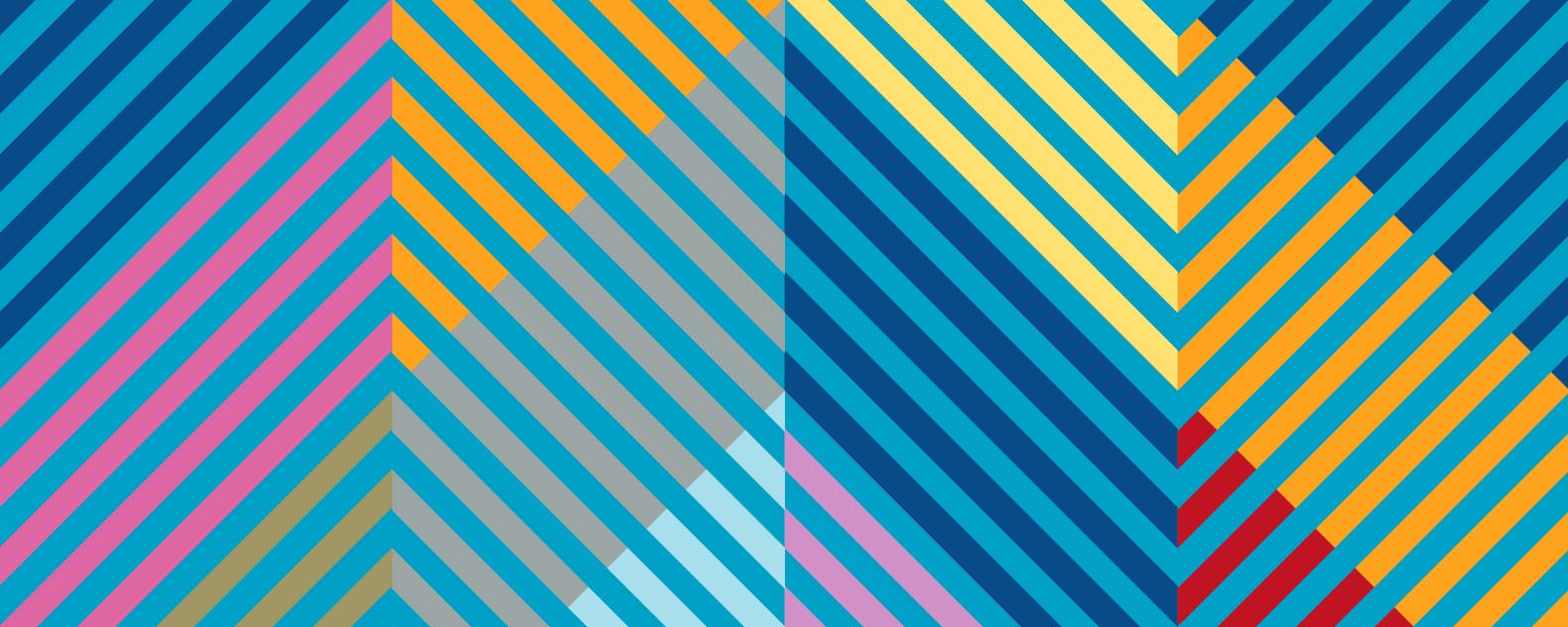 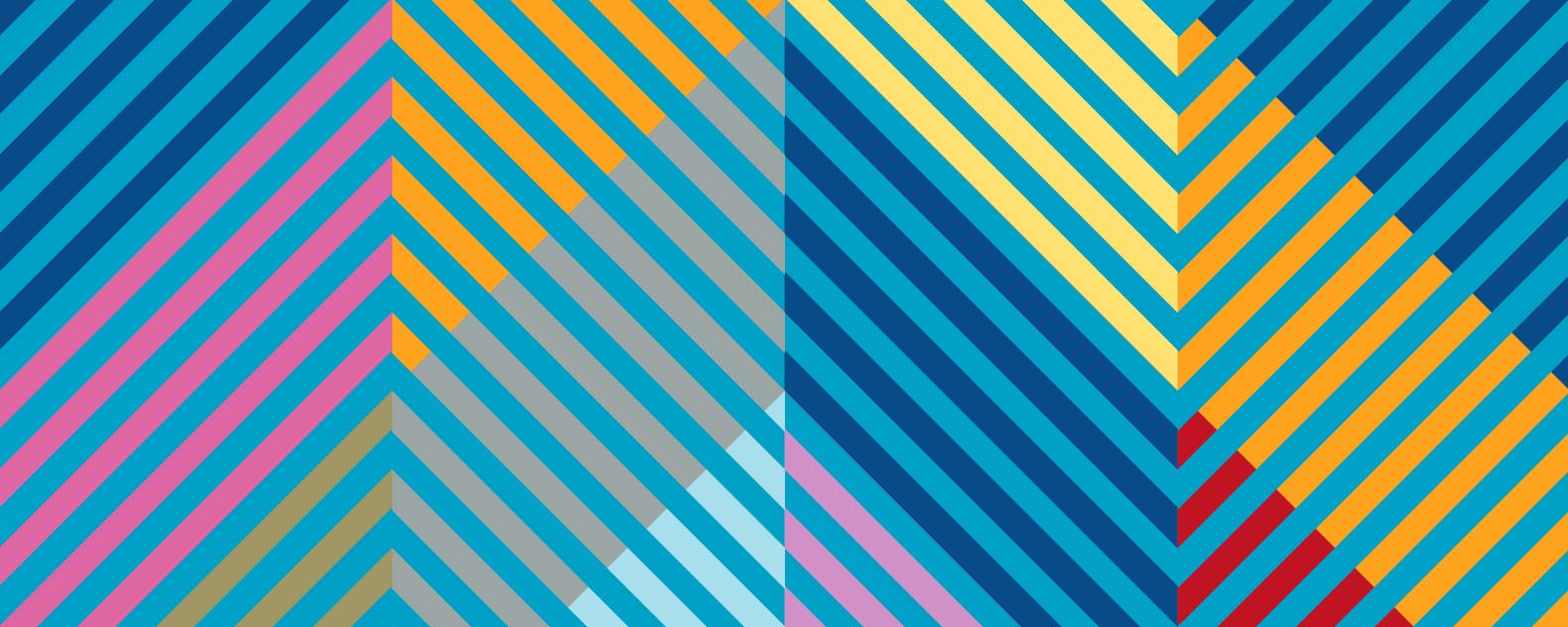 Article 12 and 14
UNCRC’s Article 12 says:	
‘When important decisions are being made that affect you, you have the right to give your opinion and to be taken seriously.’

UNCRC’s Article 14 says: 
“Children can choose their own thoughts, opinions and religion, but this should not stop other people from enjoying their rights. 
Parents can guide children so that as they grow up, they learn to properly use this right.”
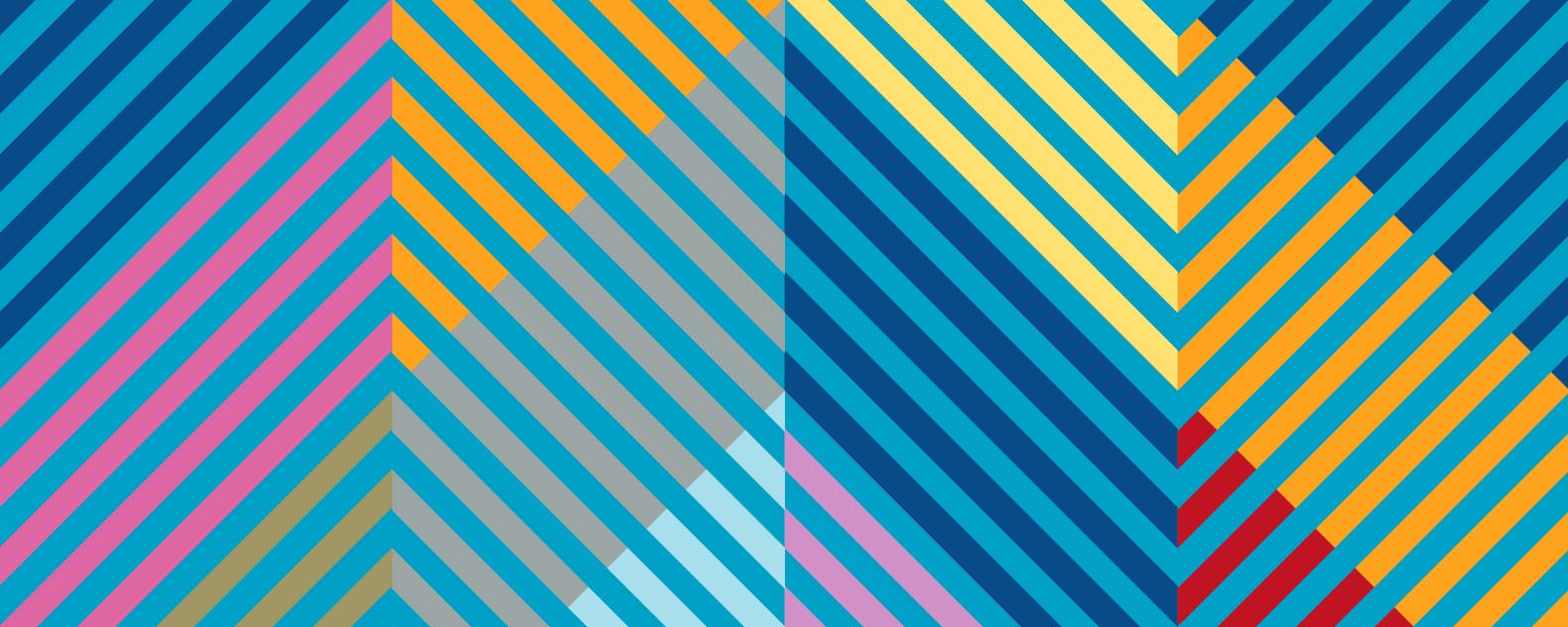 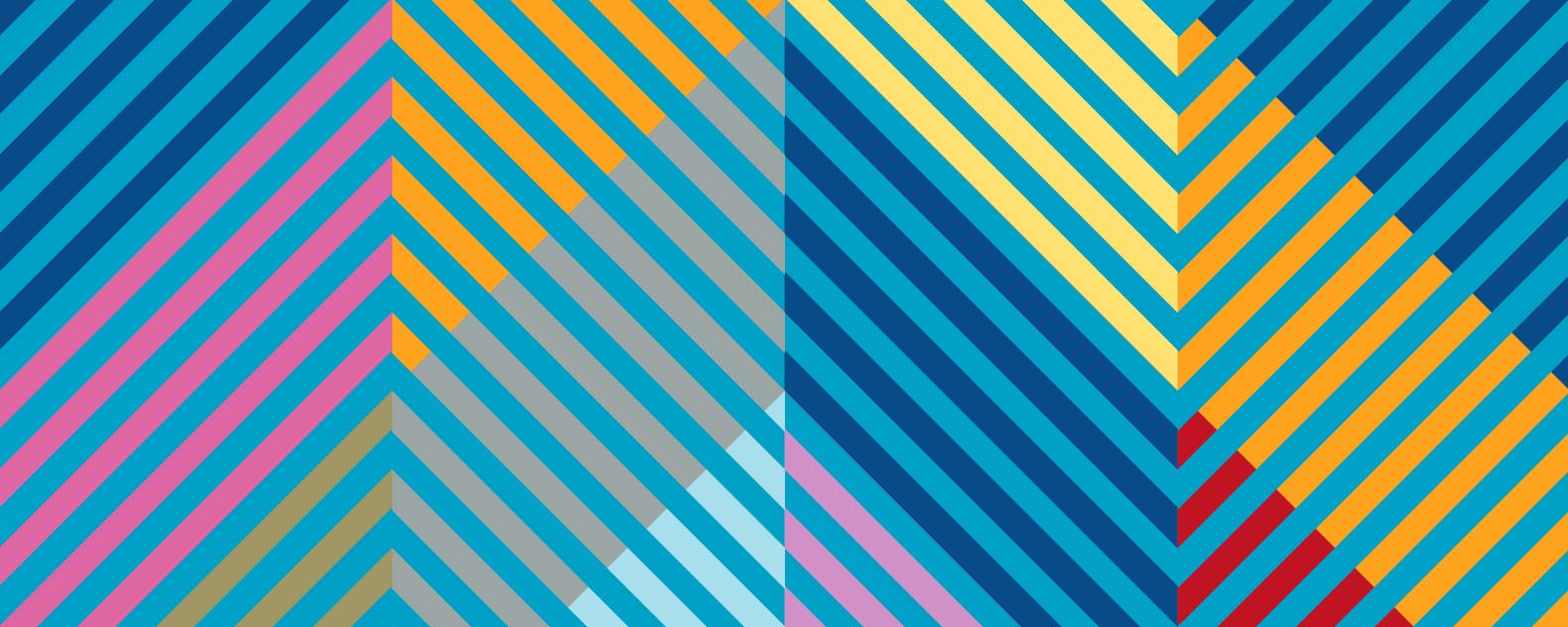 Article 12 and 14
Article 12 and 14 tell you what your rights are.

We are going to read some statements. Think about if they are supported by Article 12 or 14

Decide if you think it’s your right by saying “Yes! It’s my right”.
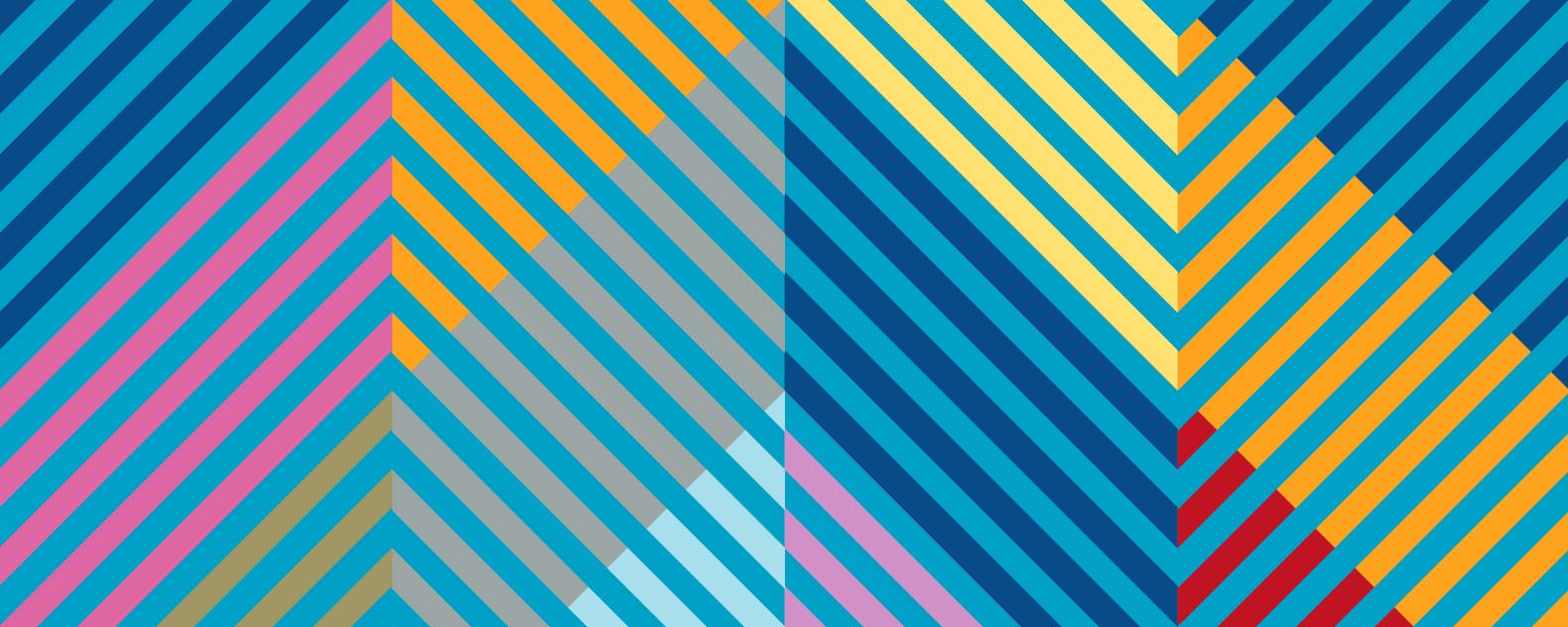 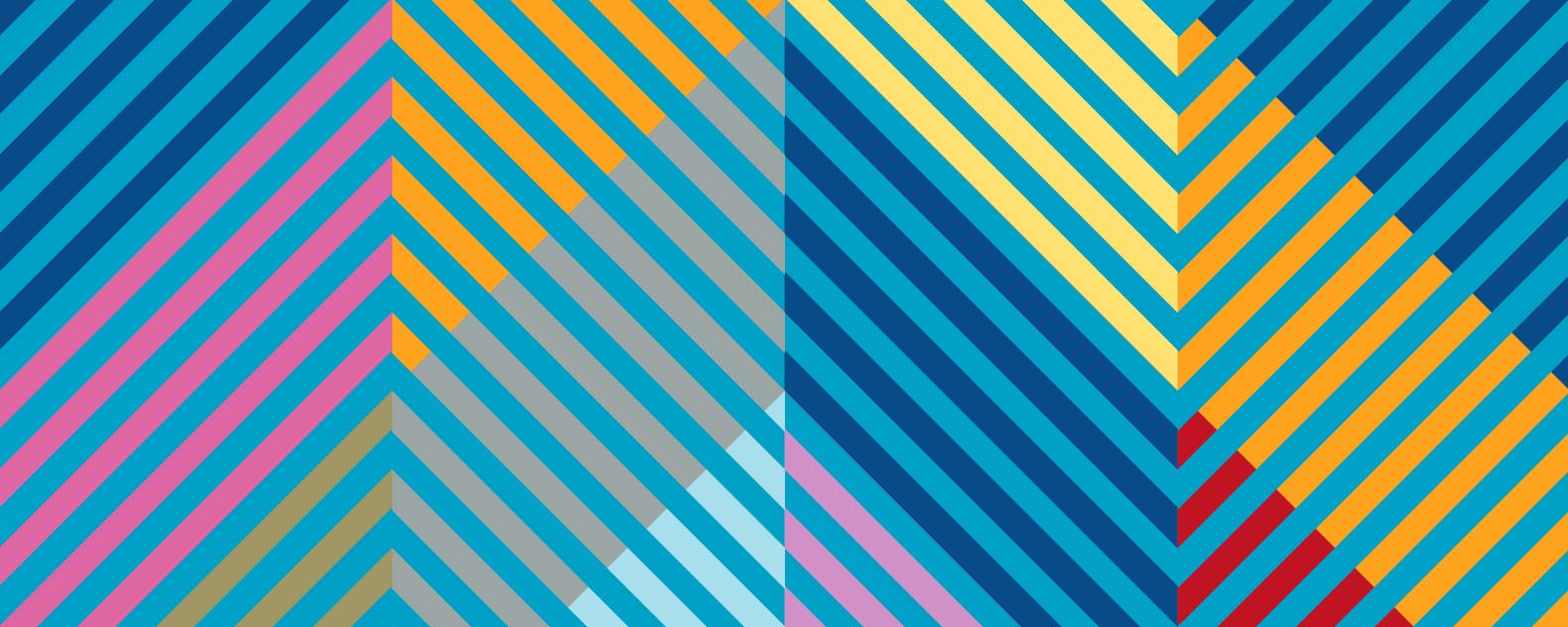 1
I have to believe everything my teacher tells me.
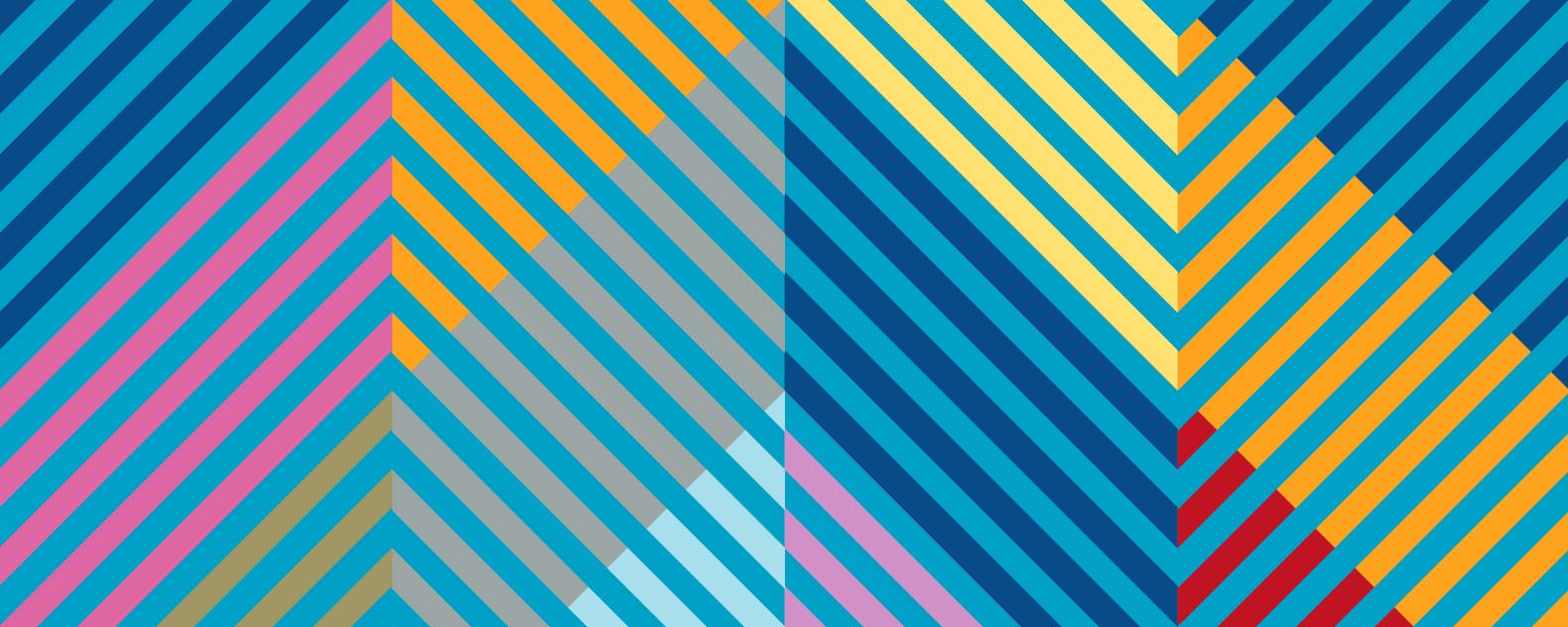 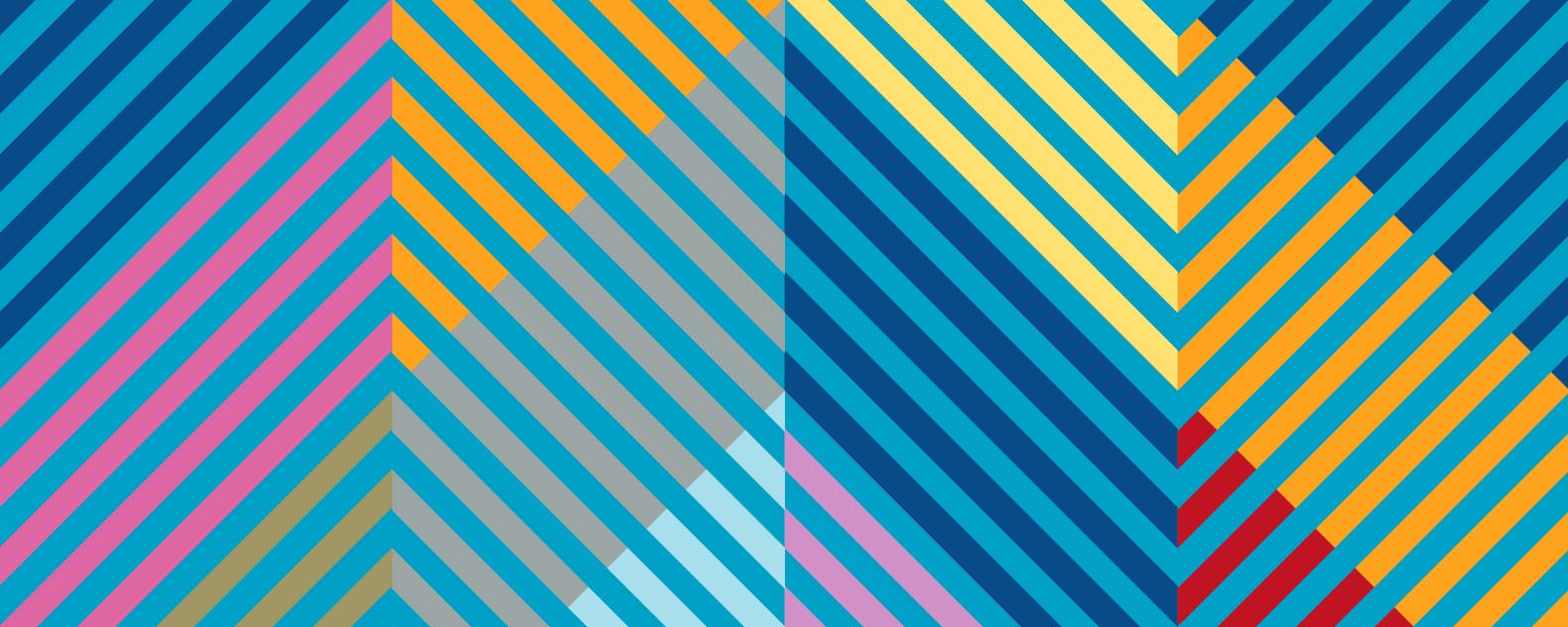 2
Adults should listen seriously to me when I feel strongly about something.
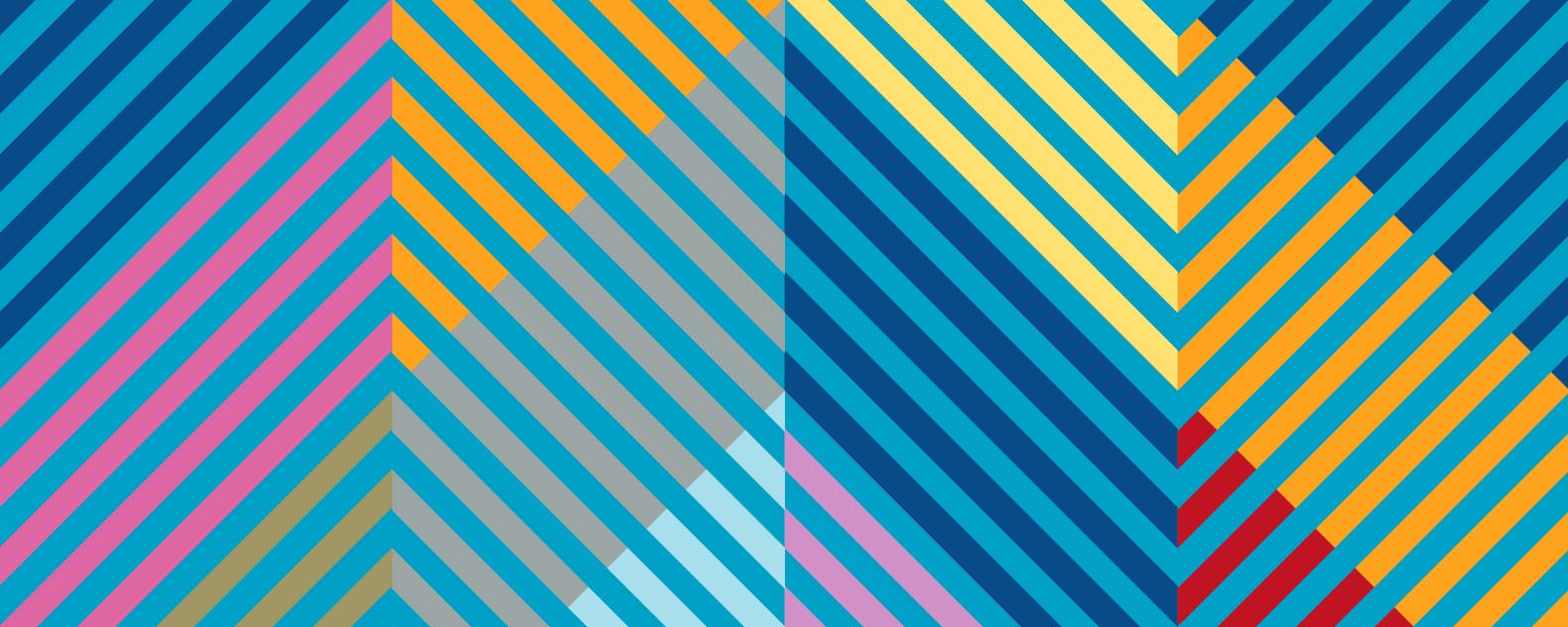 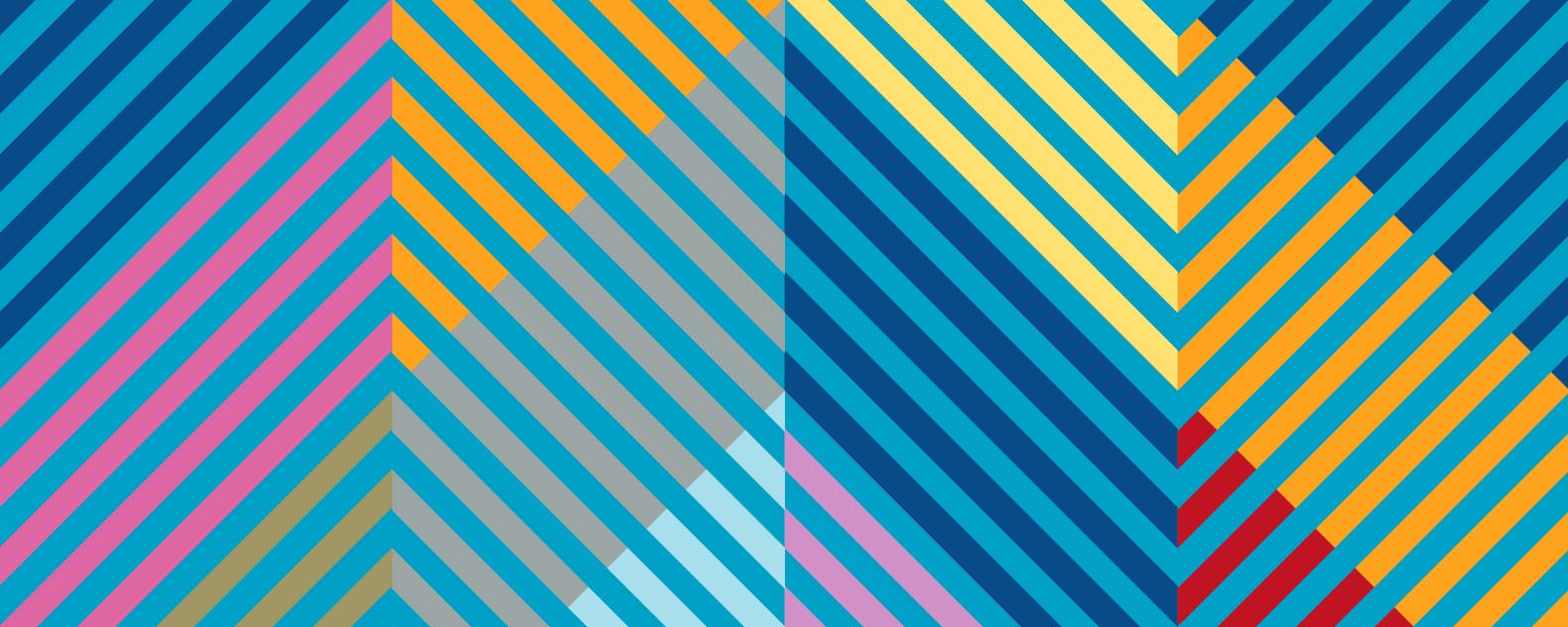 3
I have to believe in the same religion as my family.
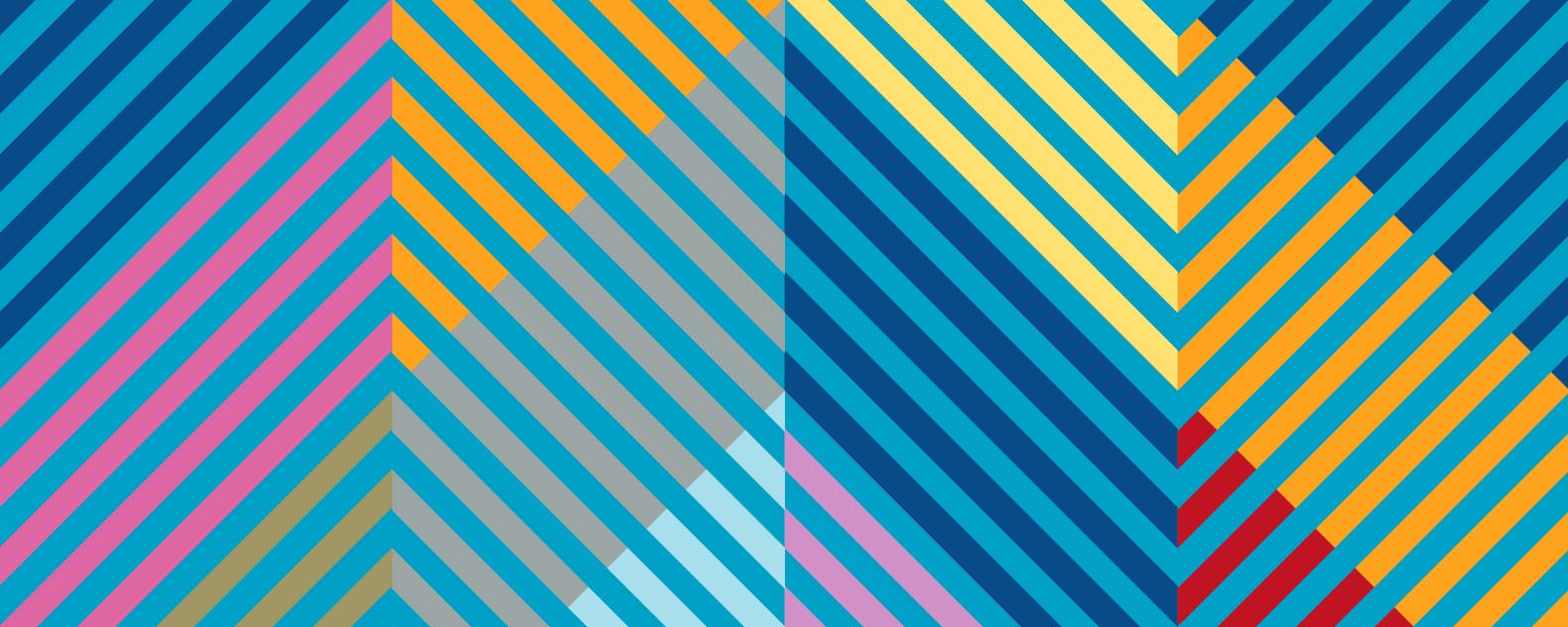 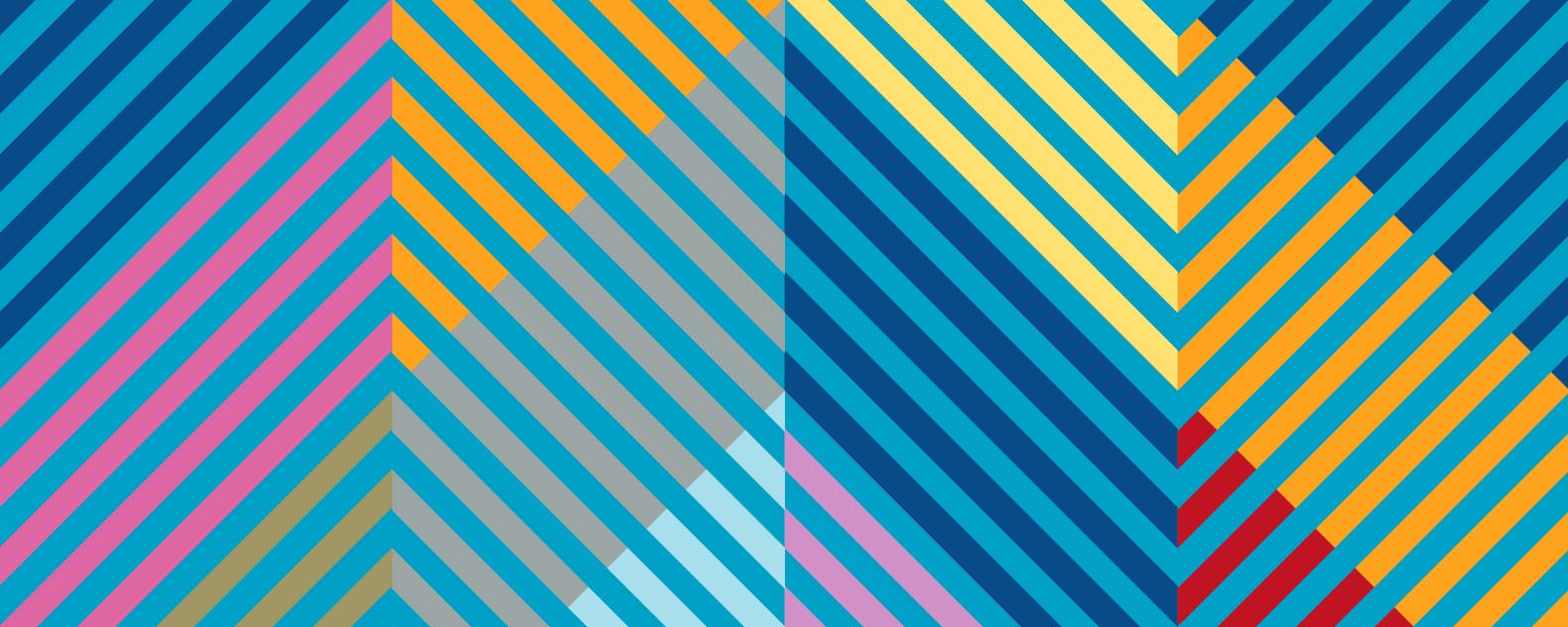 4
My school is religious, but I can make my own mind up.
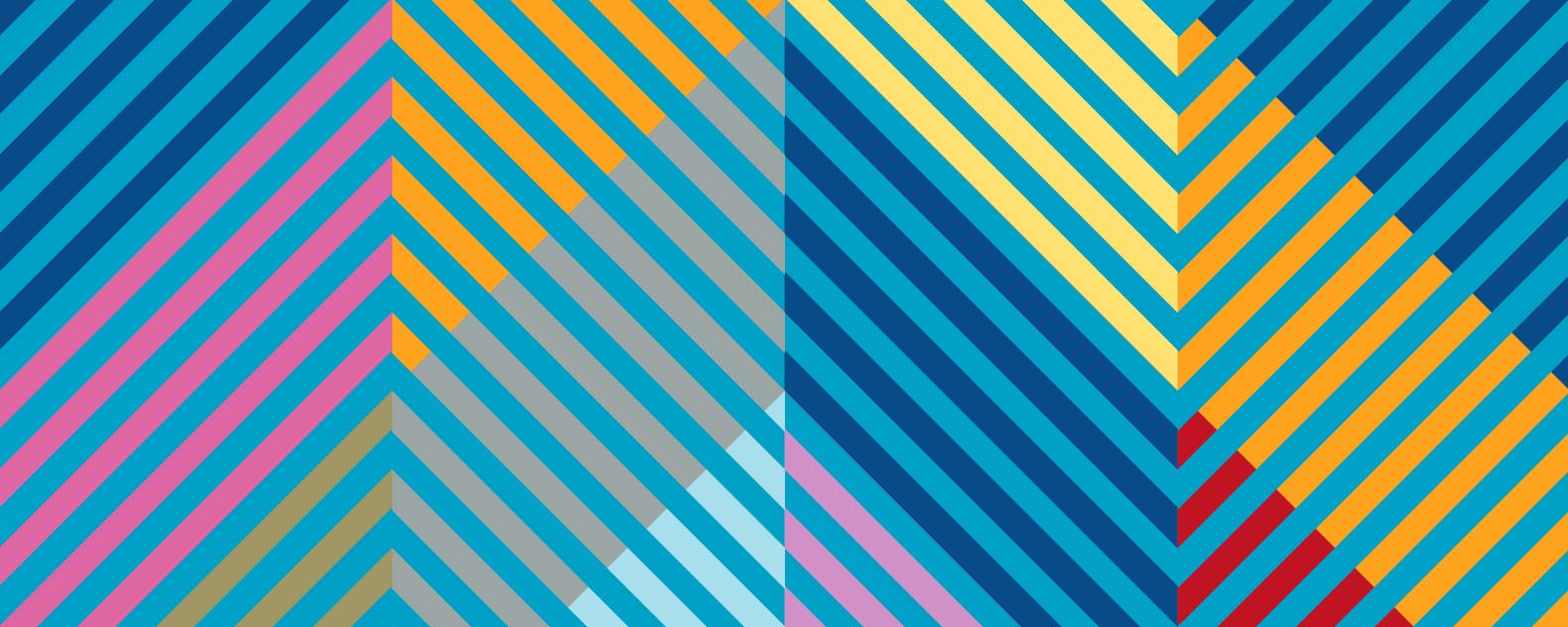 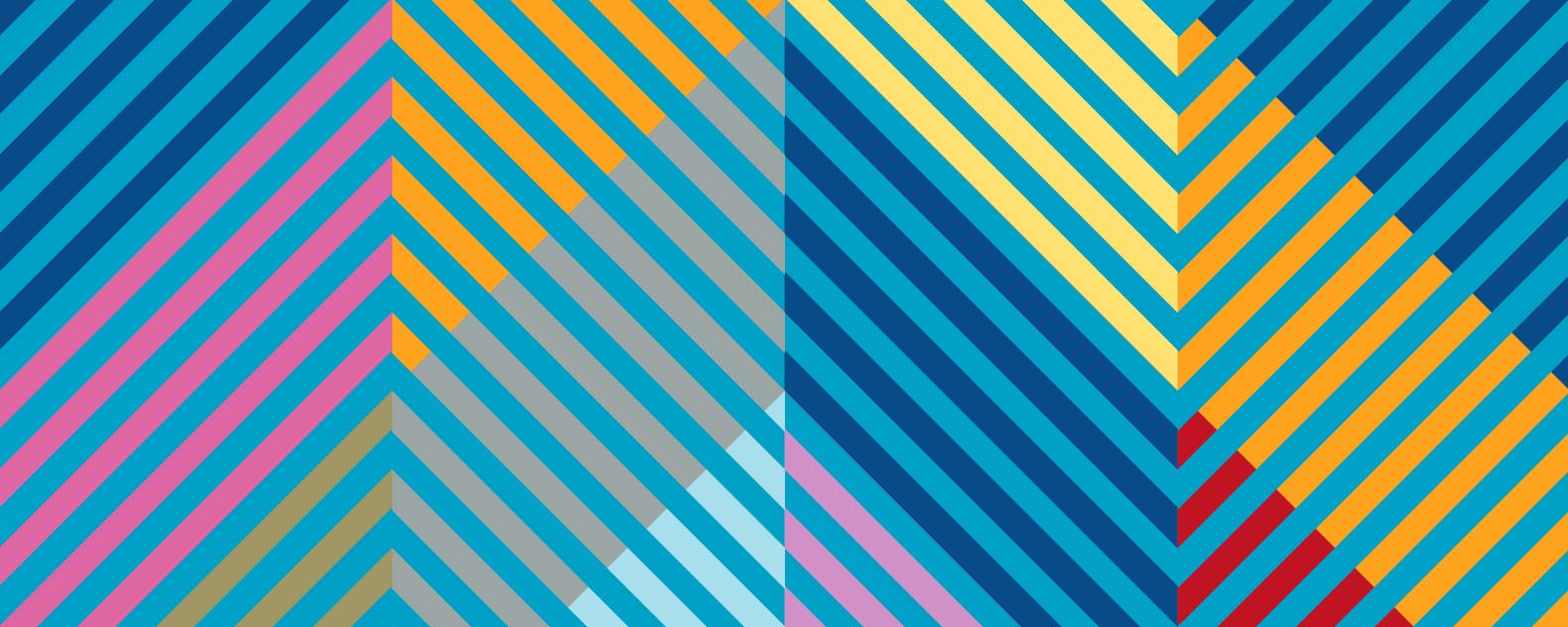 5
My parents don’t believe in religion – that means I can’t believe in religion.
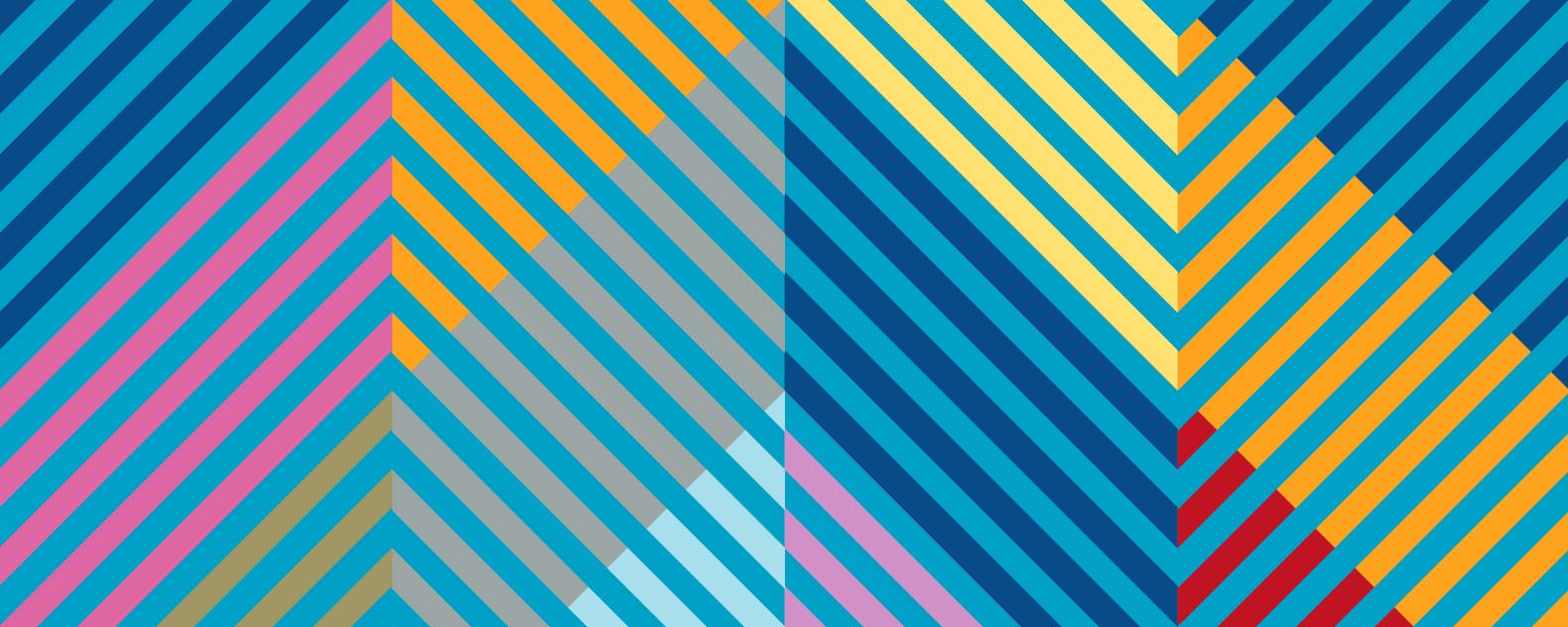 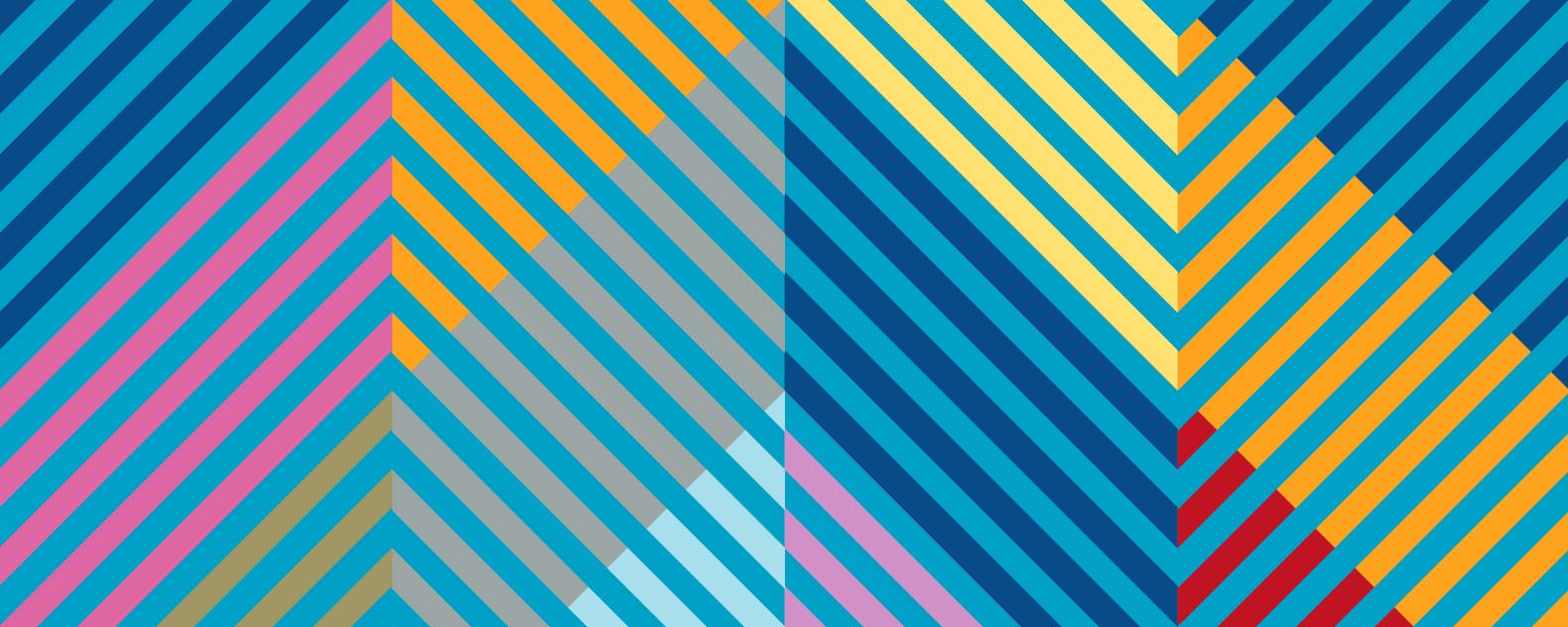 6
I can make my own mind up about religion.
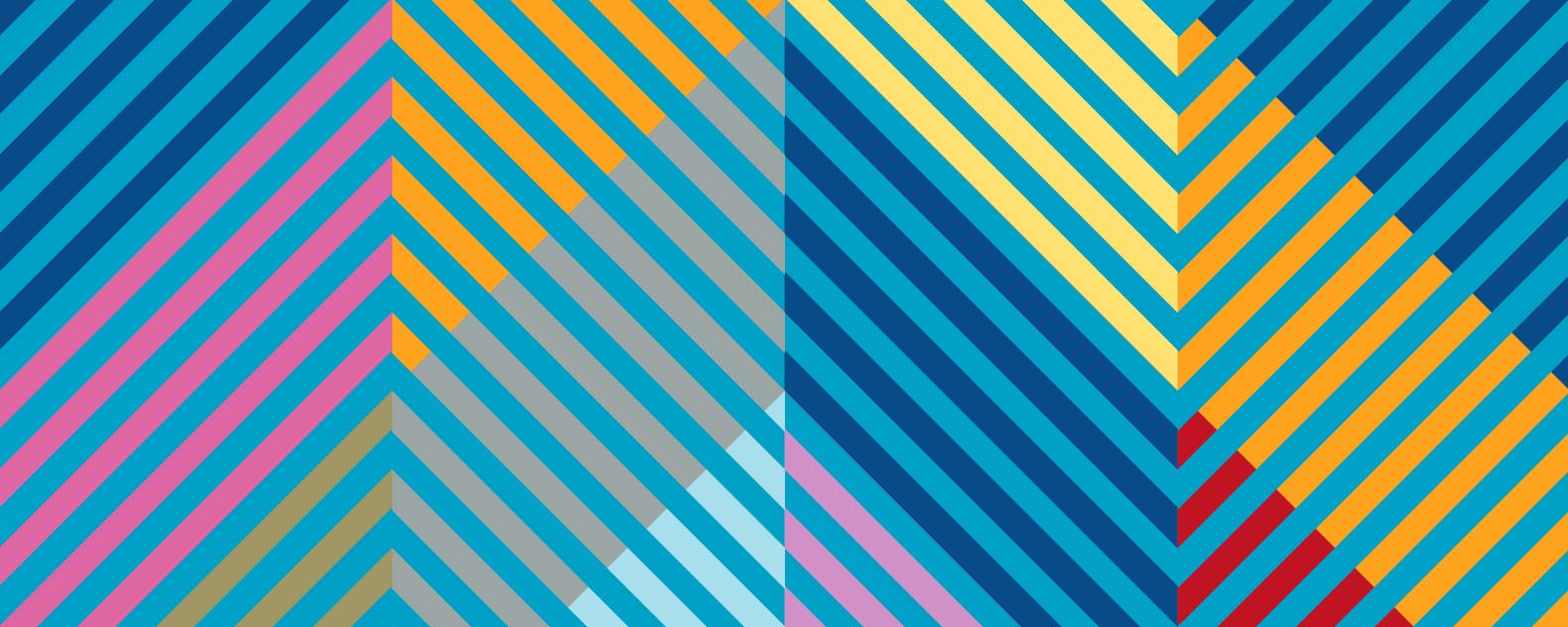 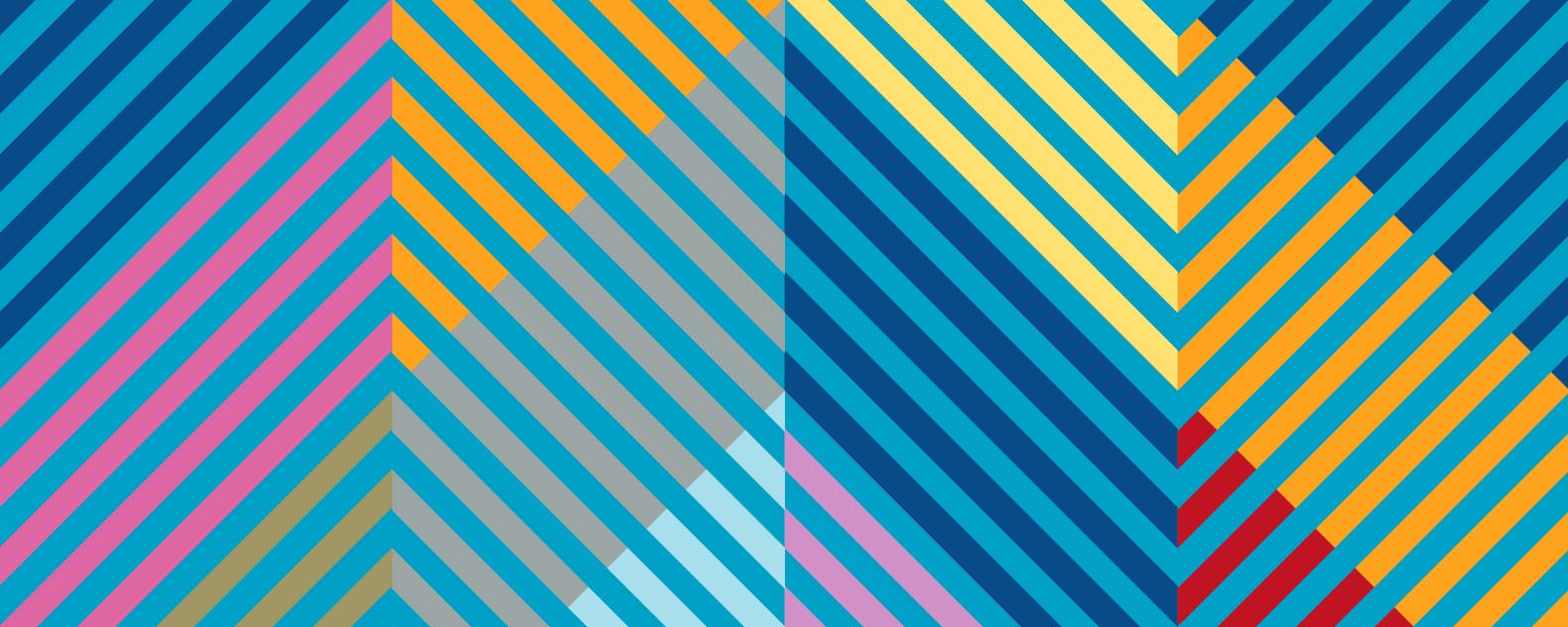 7
I can decide not to join in prayers at school.
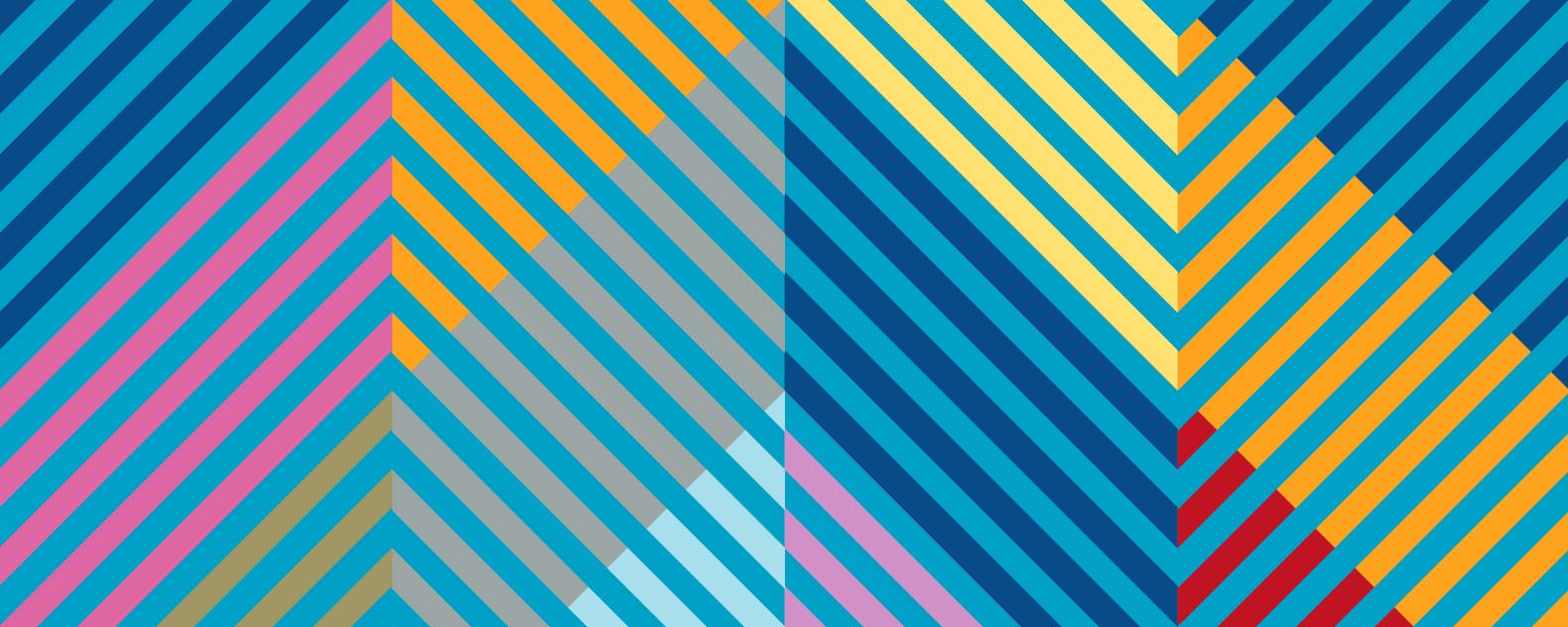 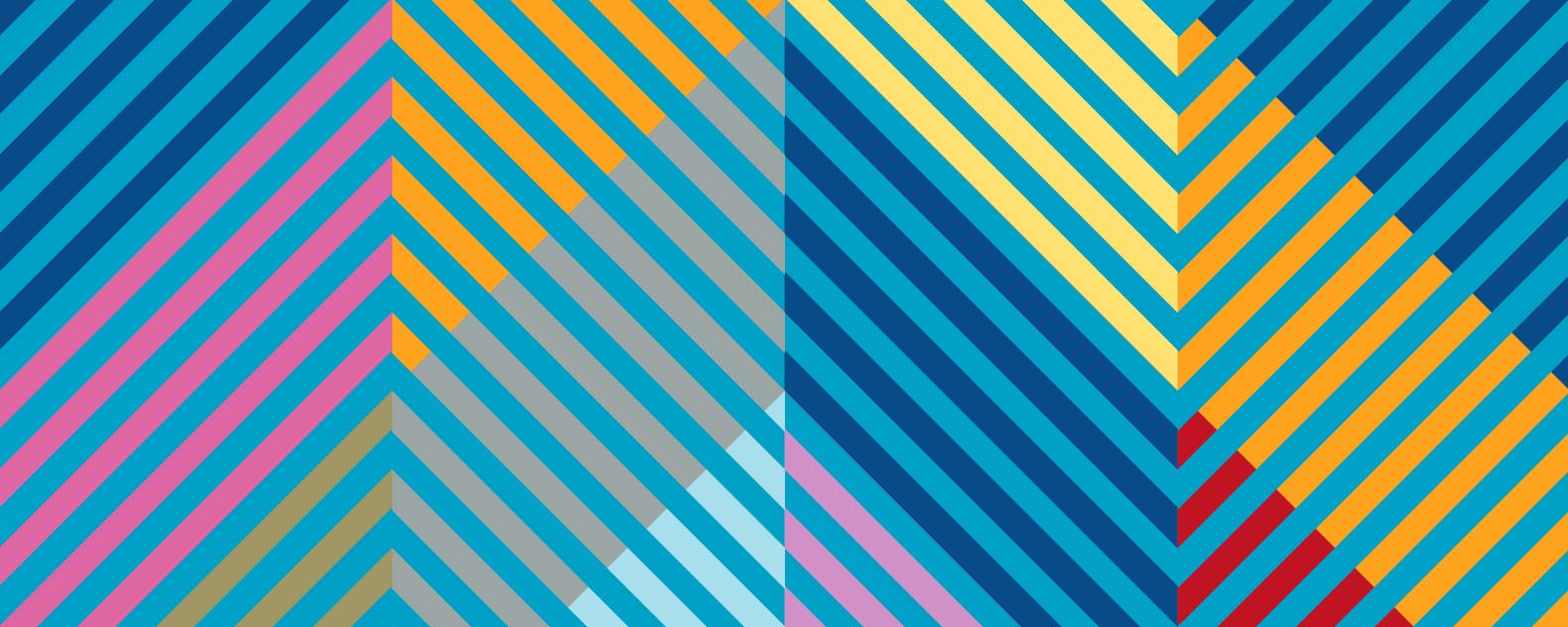 8
It’s fine to say I don’t really know what I believe.
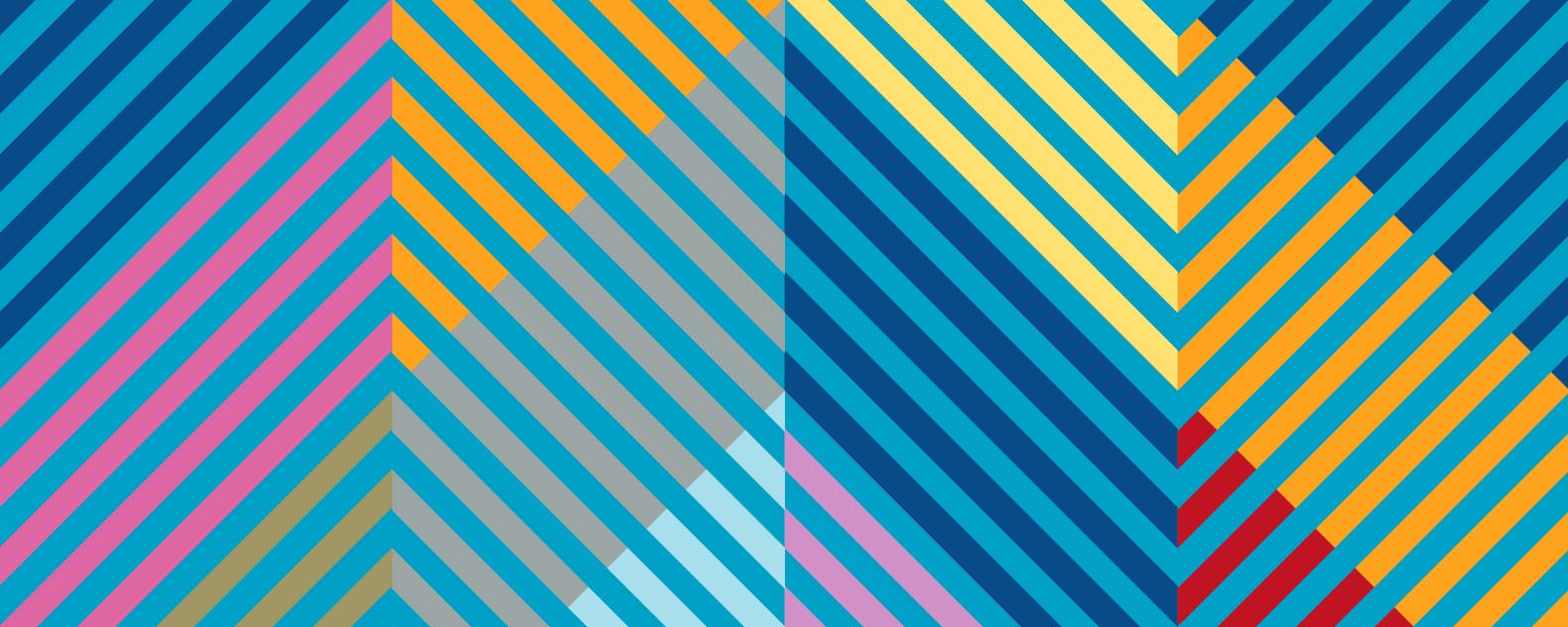 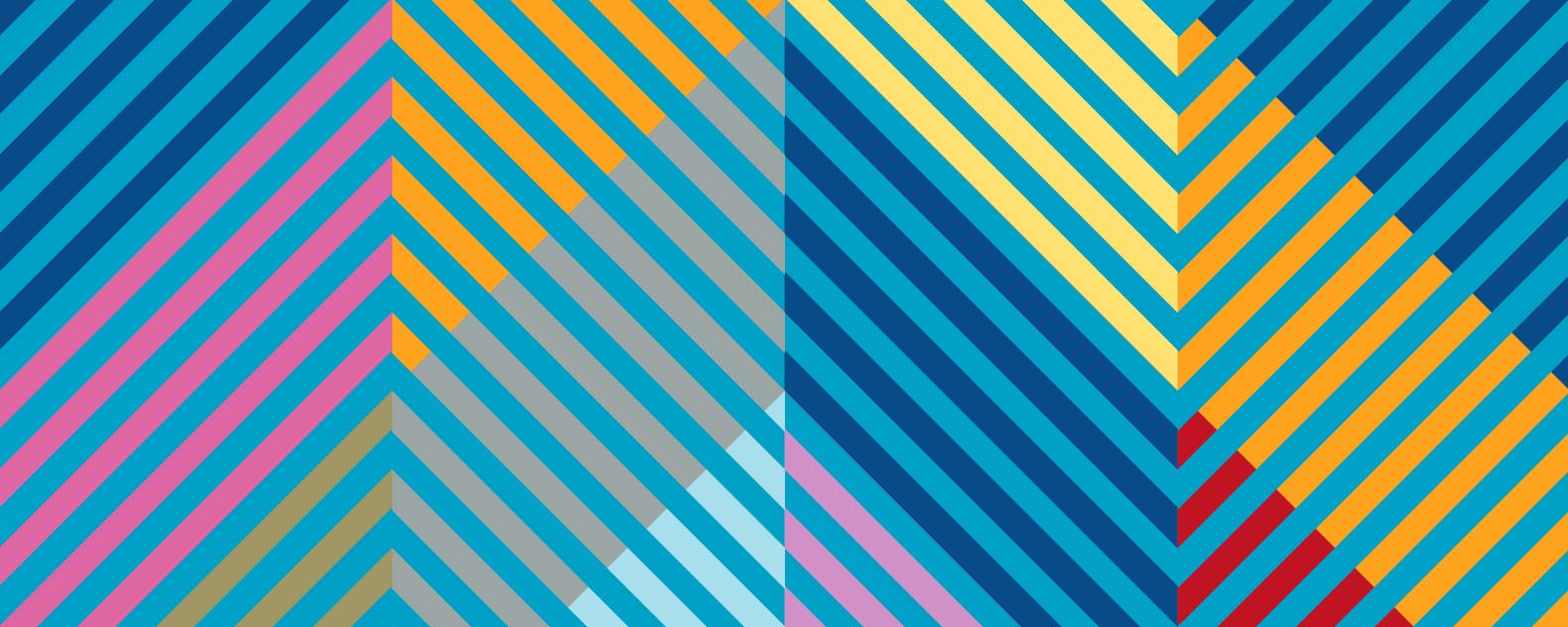 Task
We are going to look at some more statements on your rights.

You need to decide whether the statement is right or wrong, and whether it is related to Article 12 or Article 14 of the UNCRC.
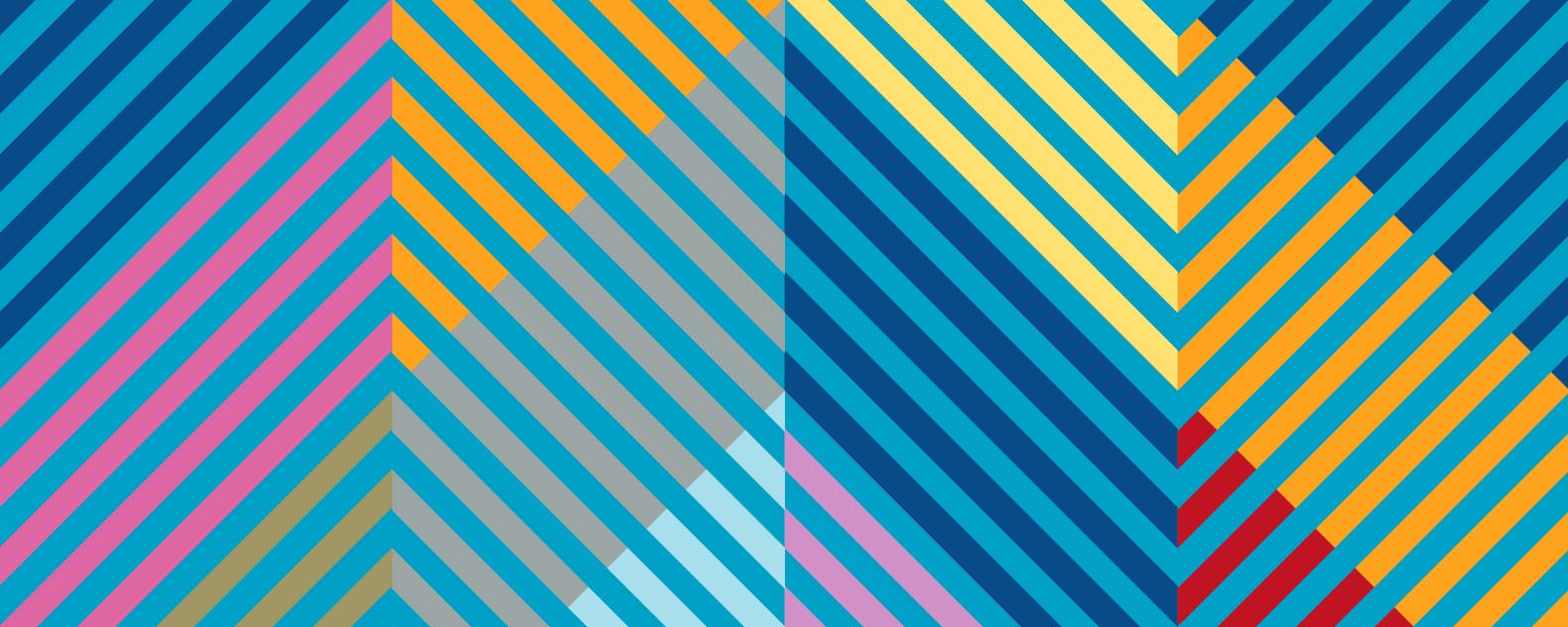 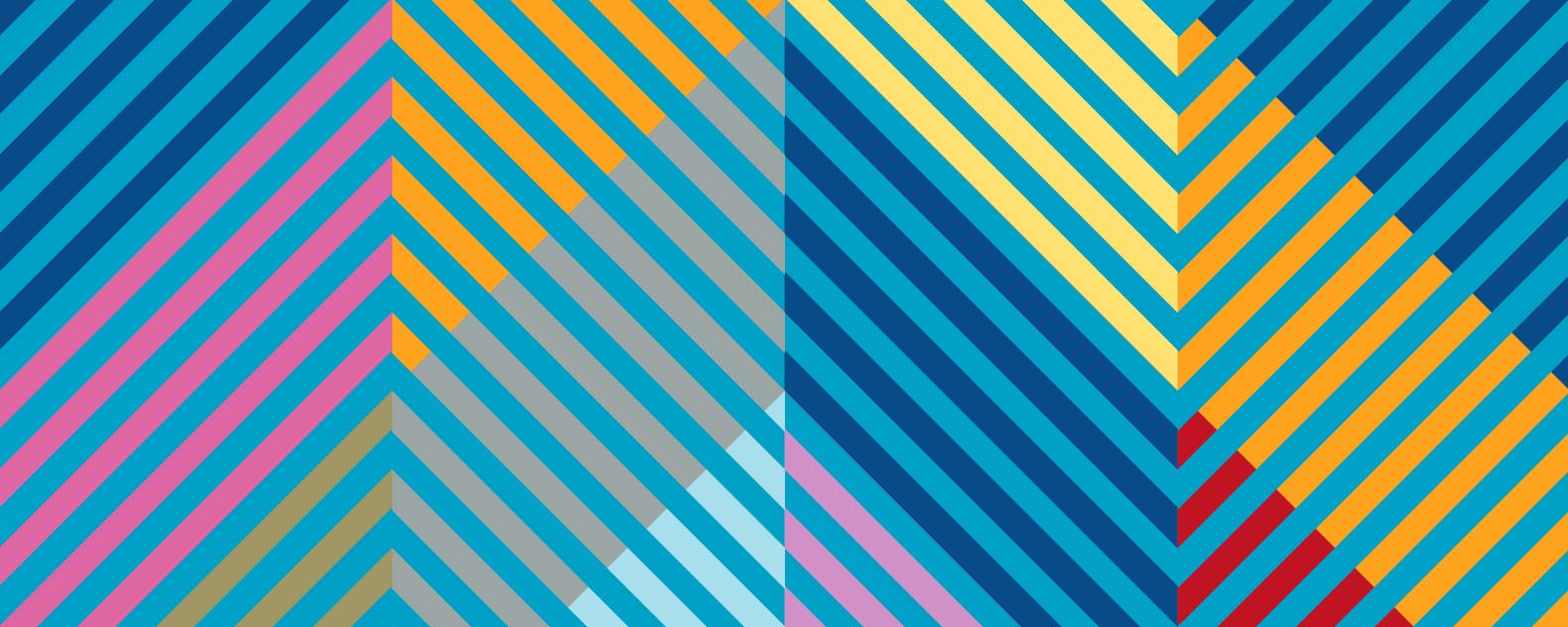 A
Should my parents talk to me about which secondary school I am going to?
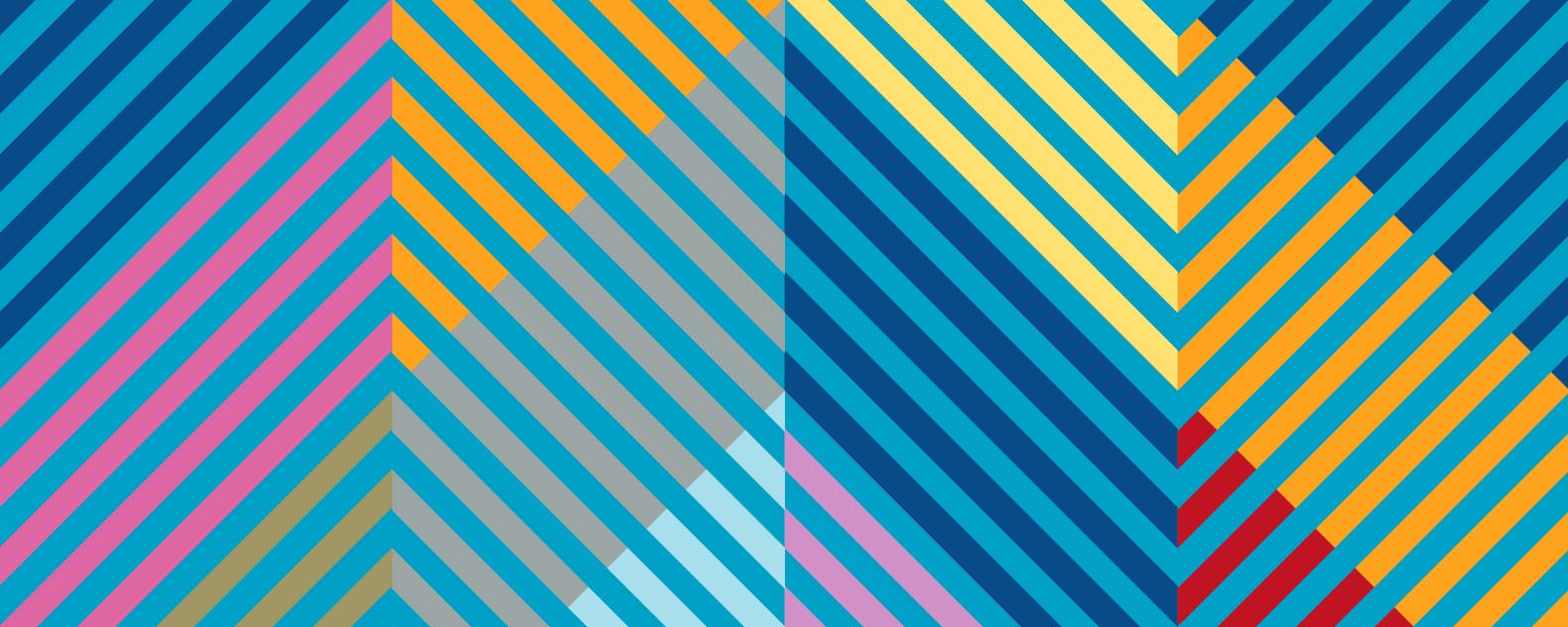 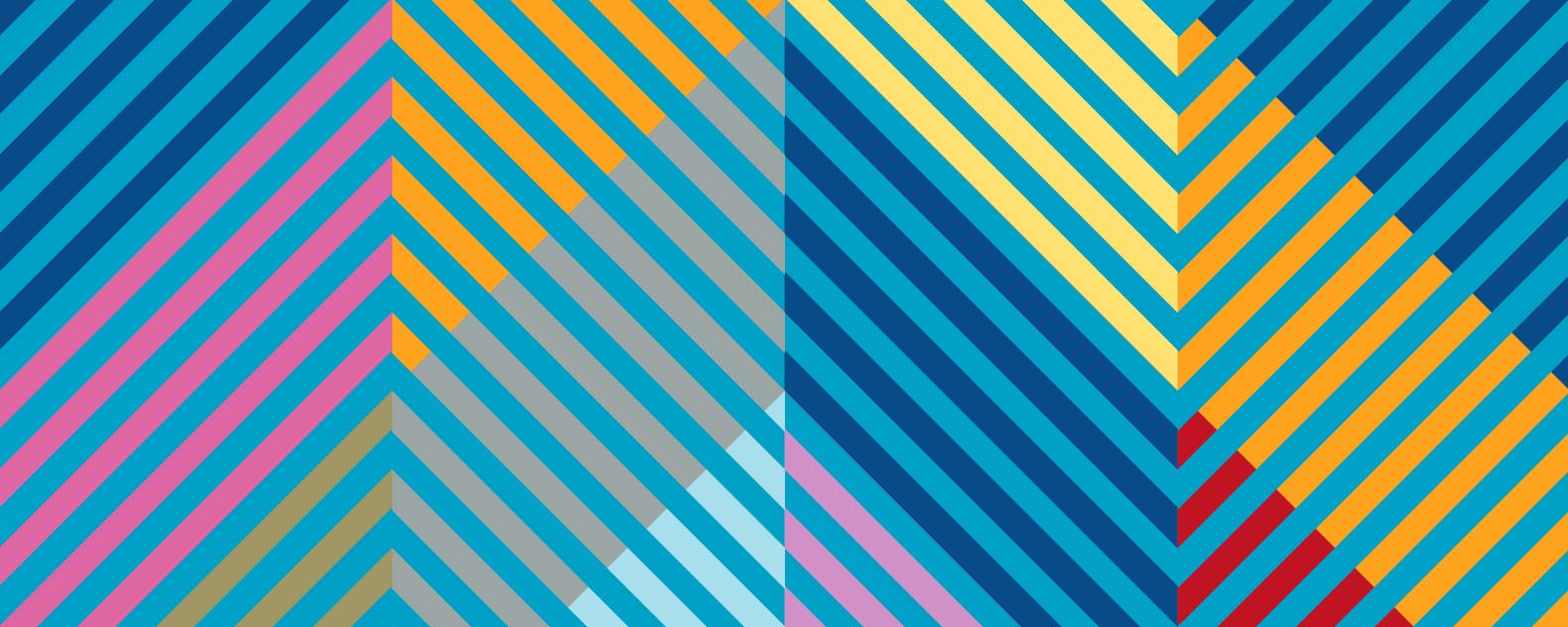 B
My dad is moving to another country – can I say I don’t want him to?
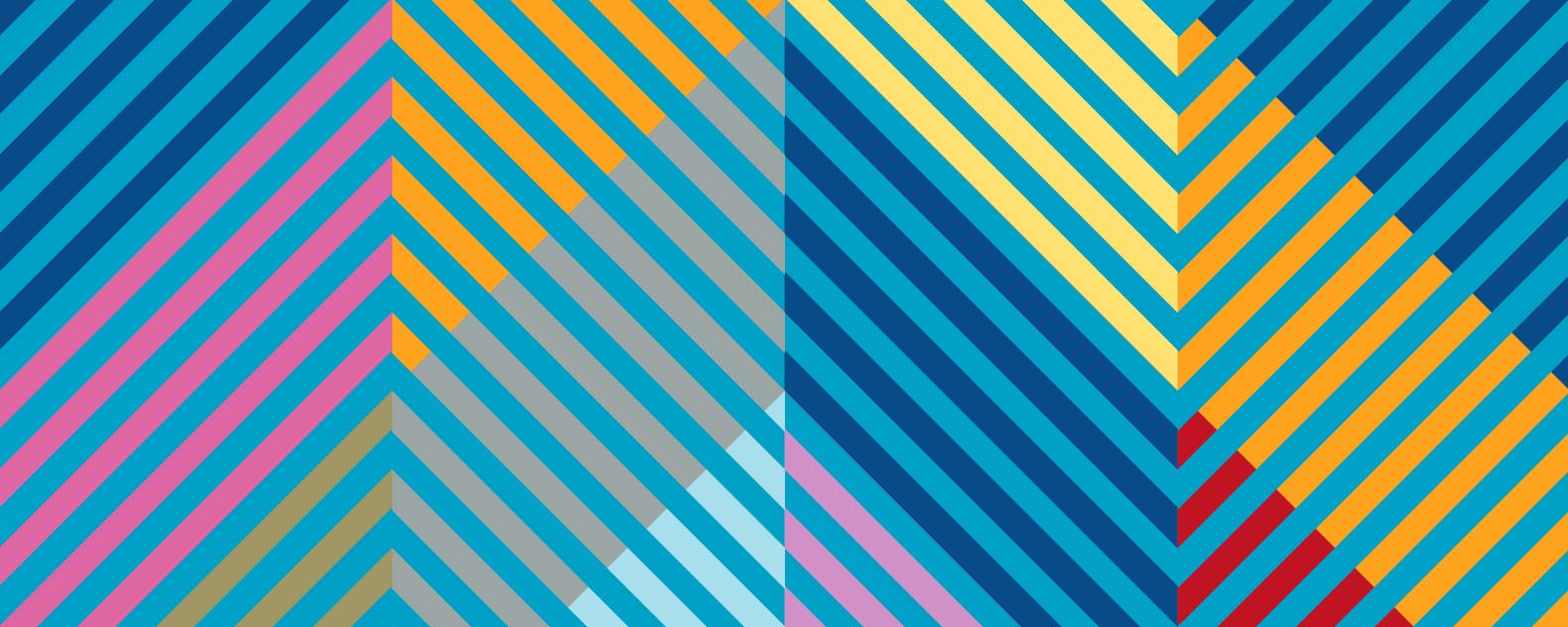 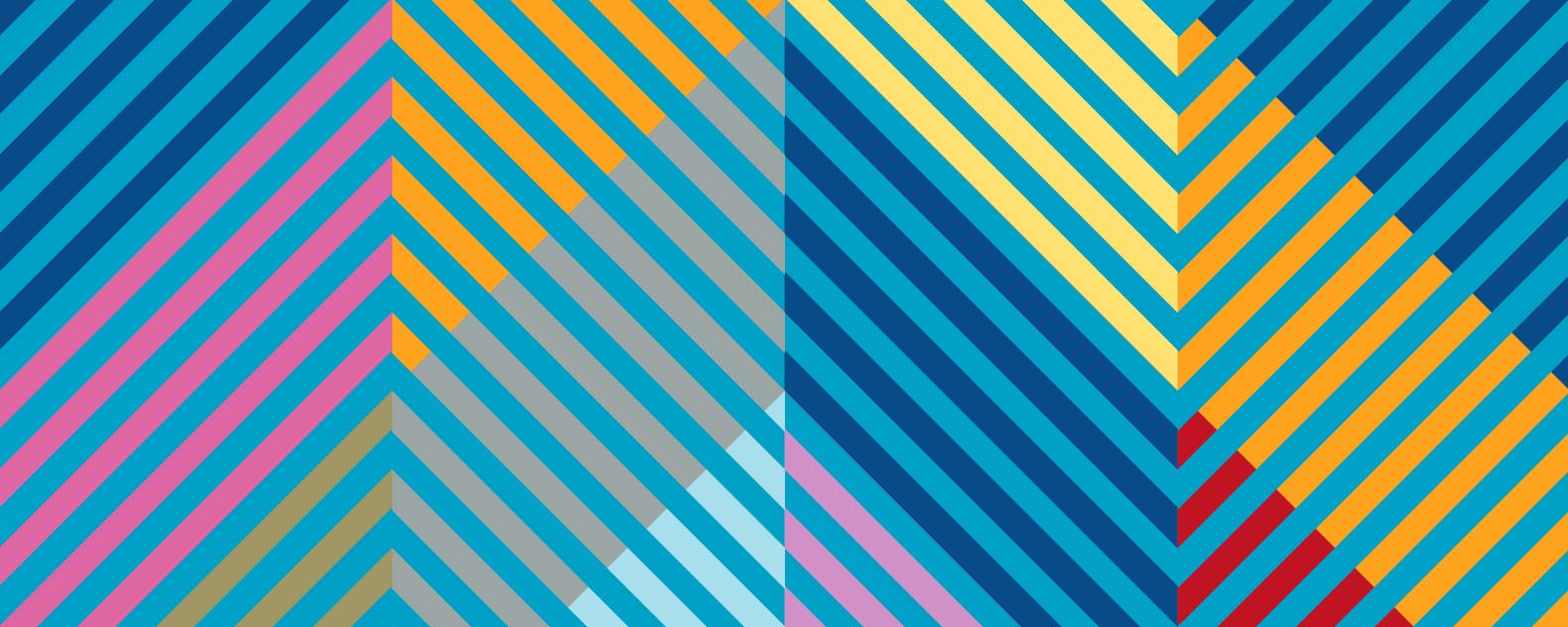 C
I believe in God/Gods, but my parents don’t – is this OK?
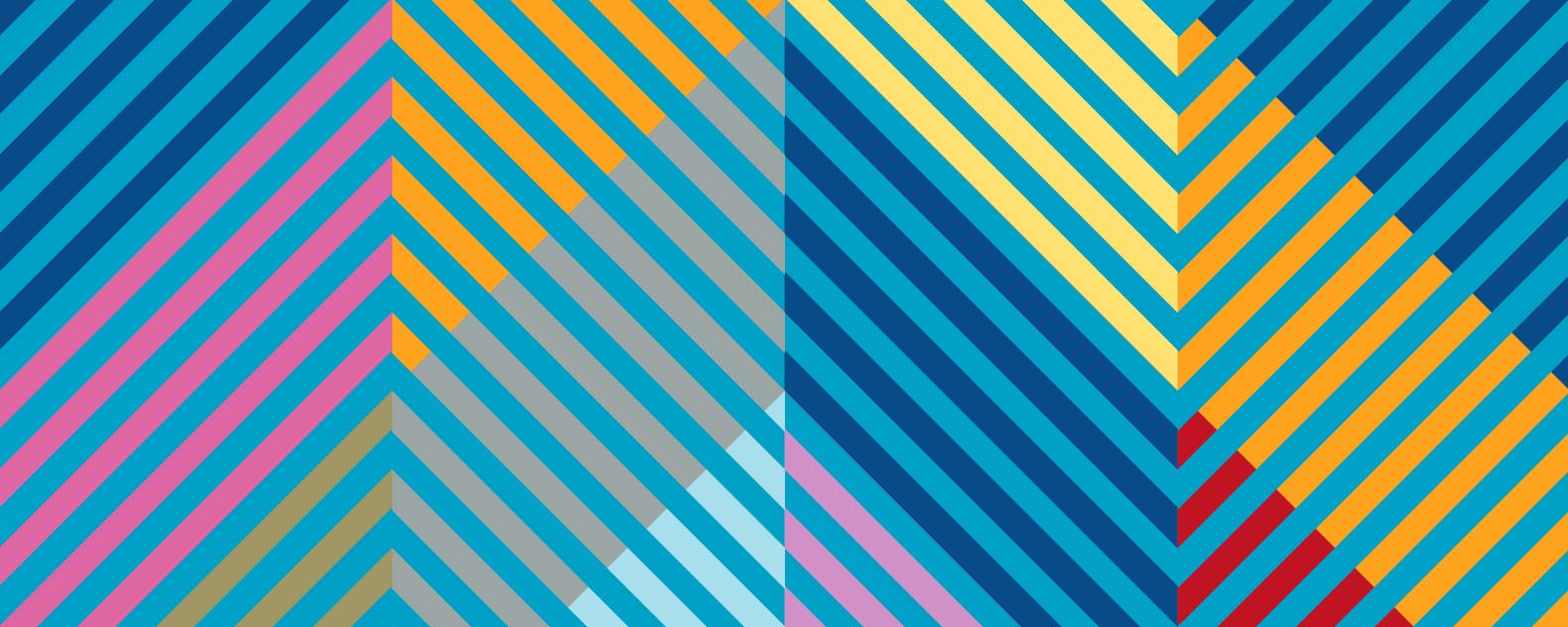 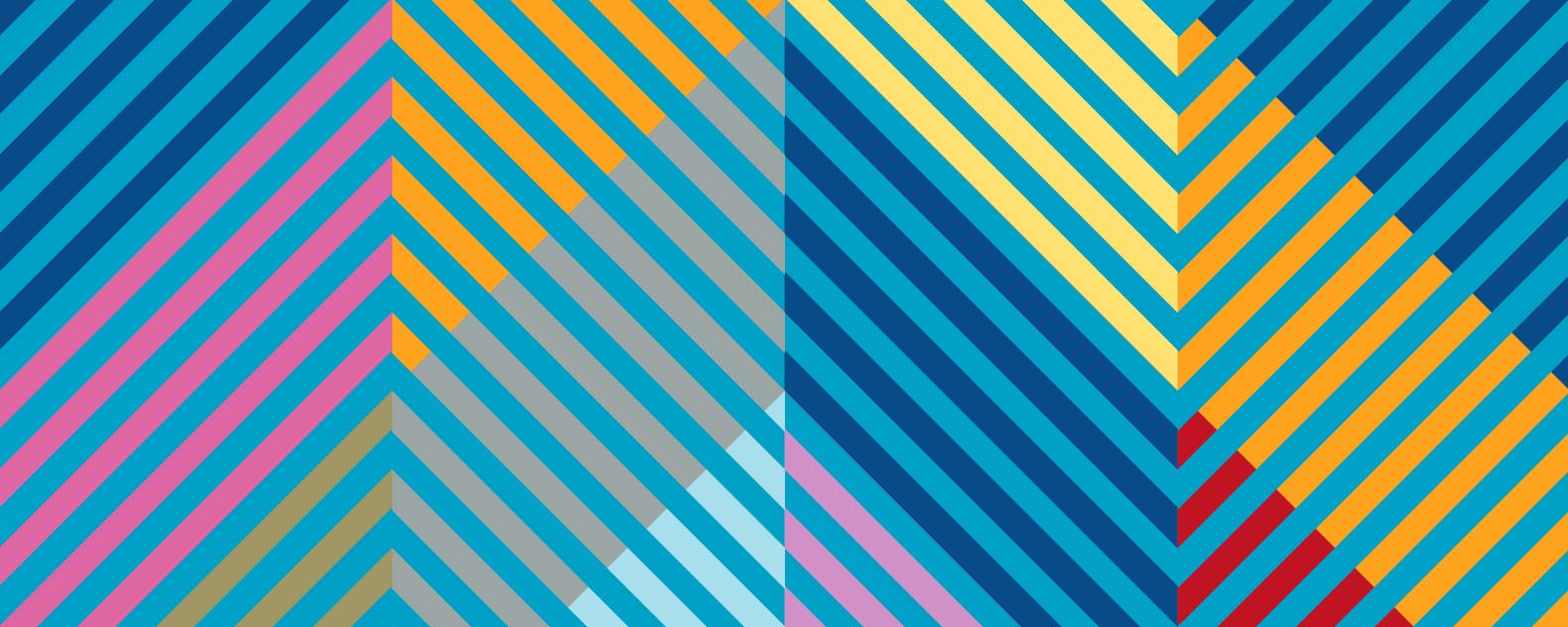 D
My parents want to take me out of school for a term to go and visit family in another country – can I say I don’t want to go?
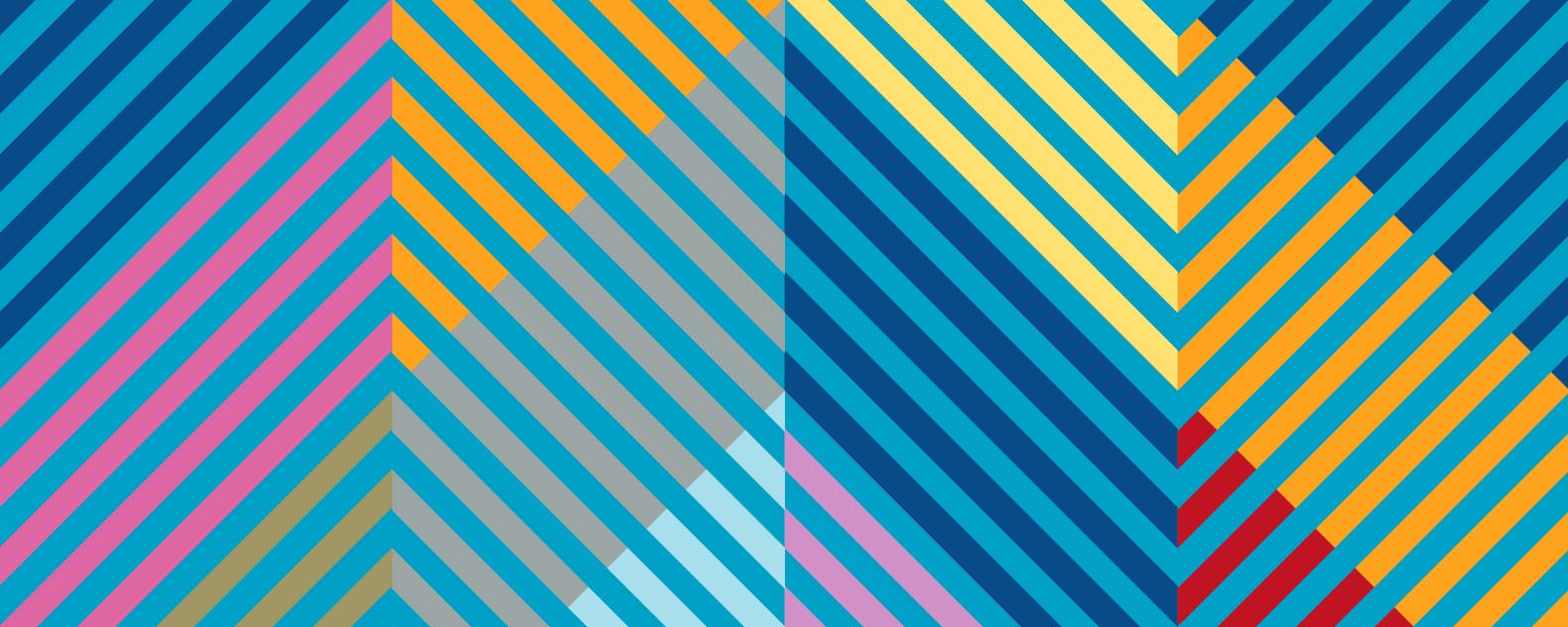 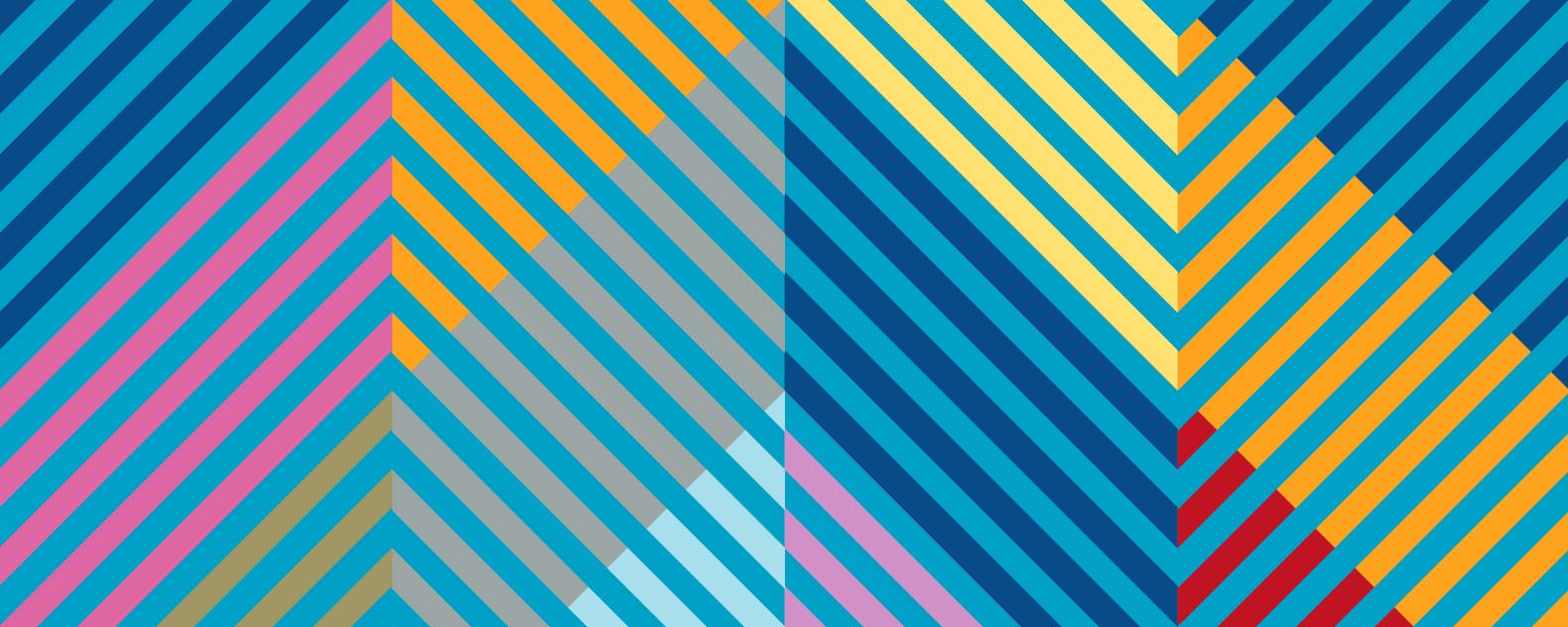 E
My teacher is breaking my rights! He said I’m not allowed to play football at break time!
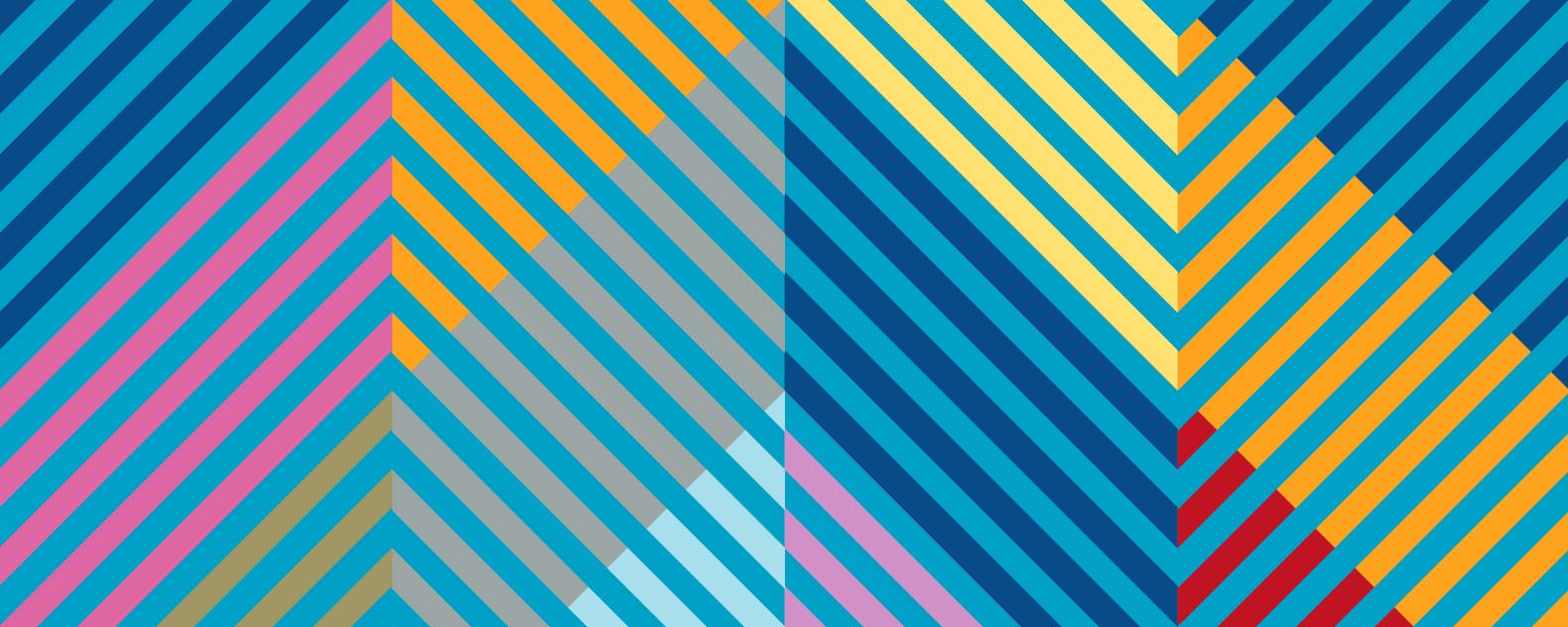 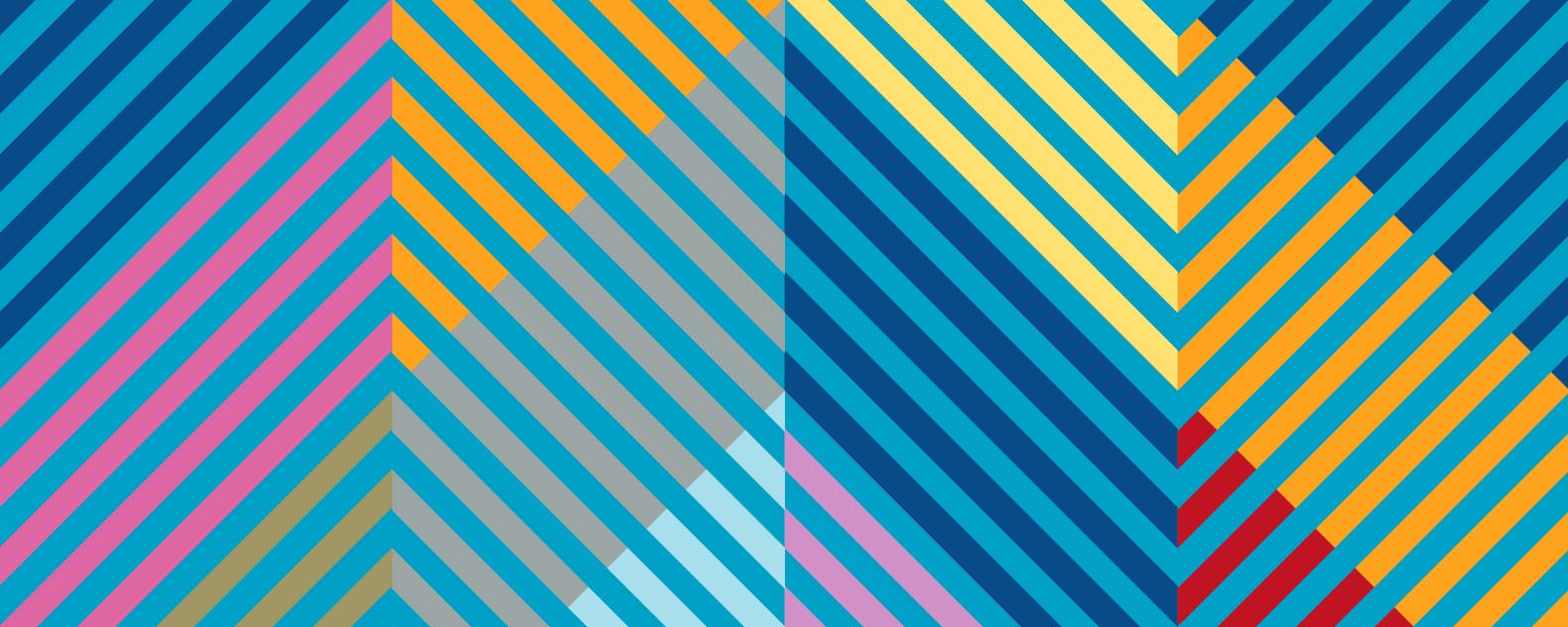 F
I think everyone should have to follow the same religion as me.
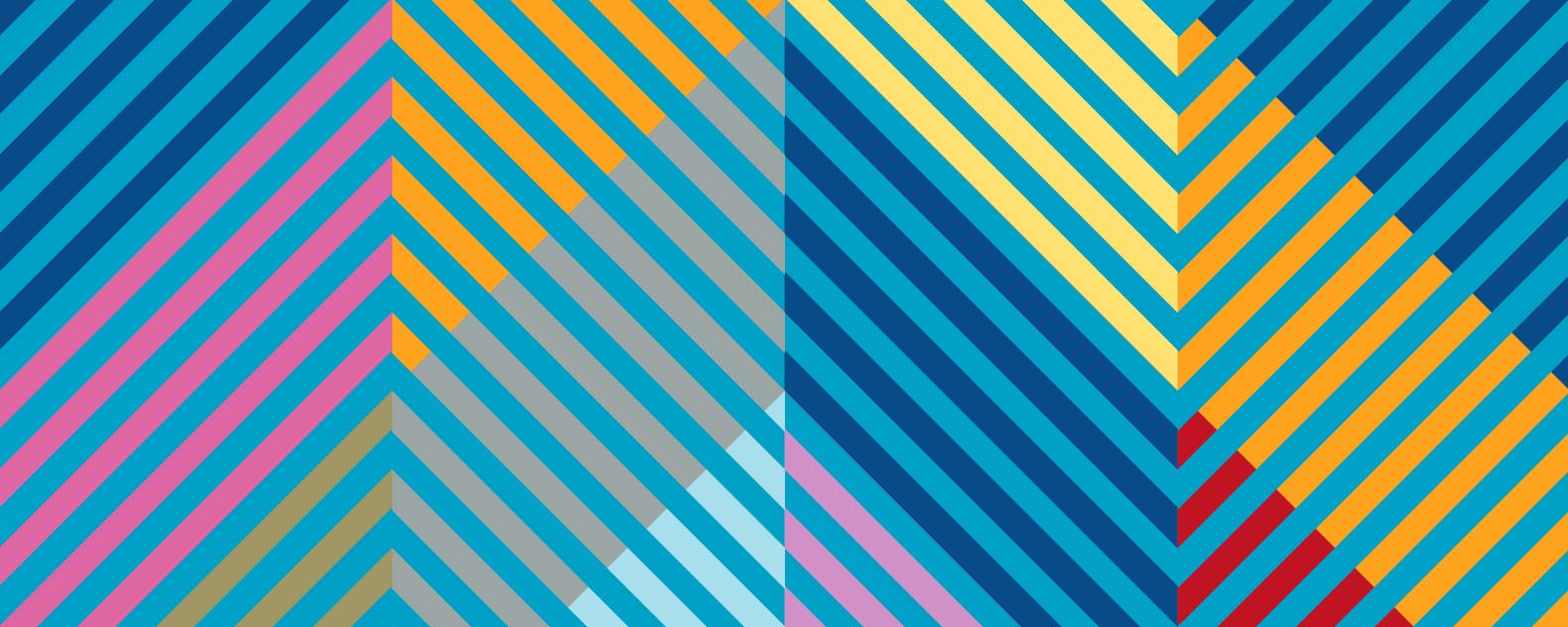 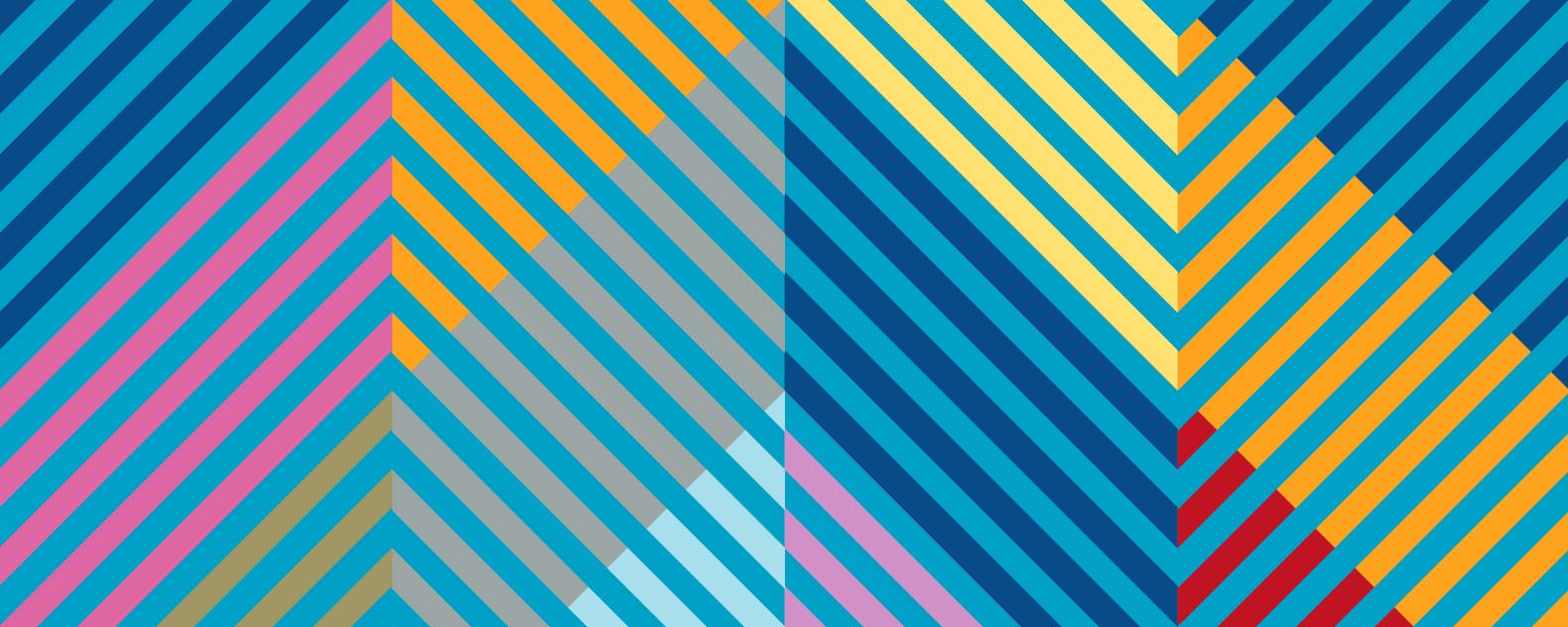 G
My best friend doesn’t believe in god but I’m going to force her to believe in my religion.
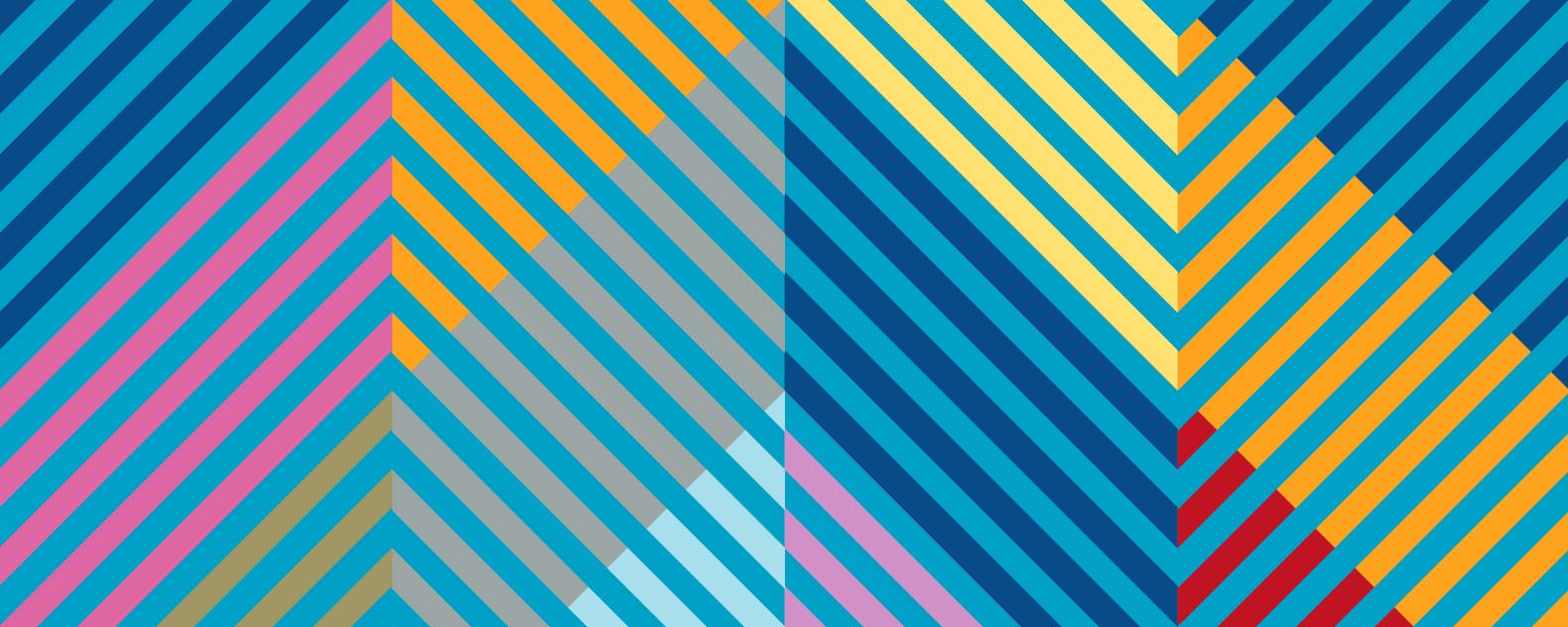 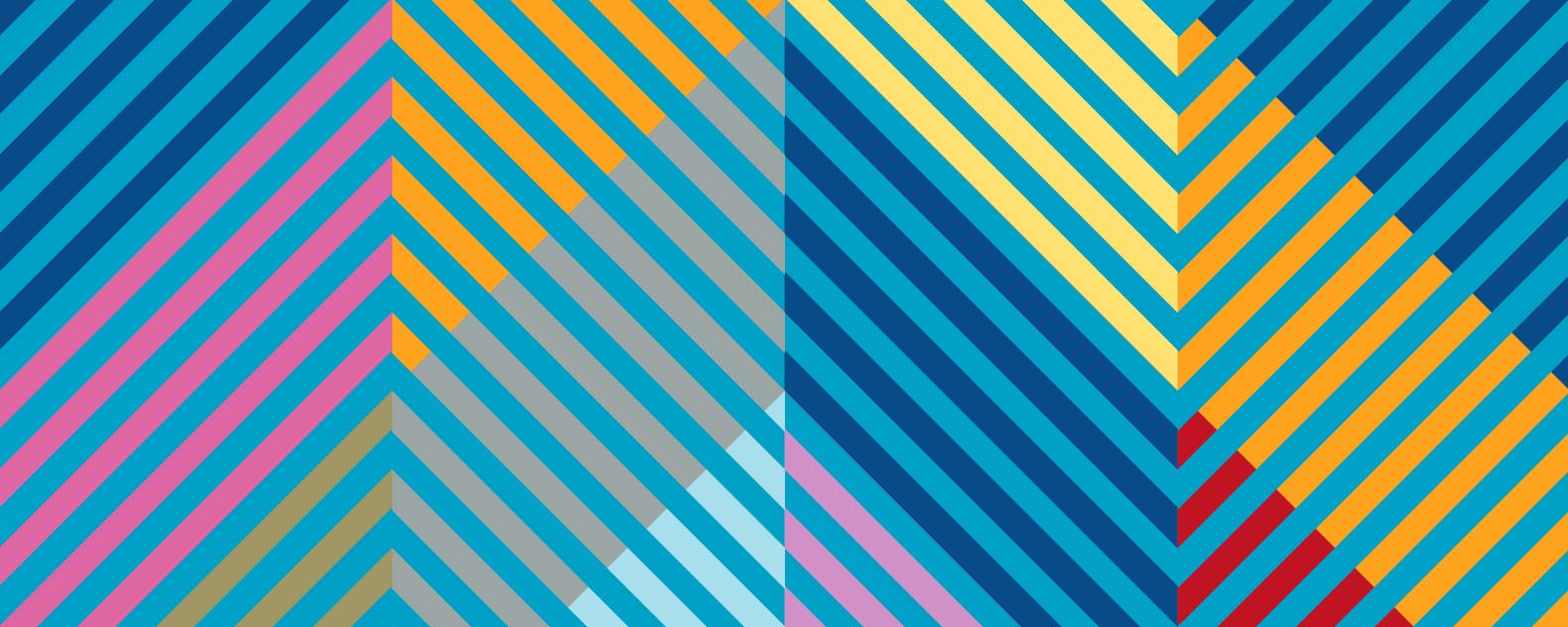 H
I want to talk to the Headteacher about school lunches – I’m a vegan and there isn’t ever a vegan option.
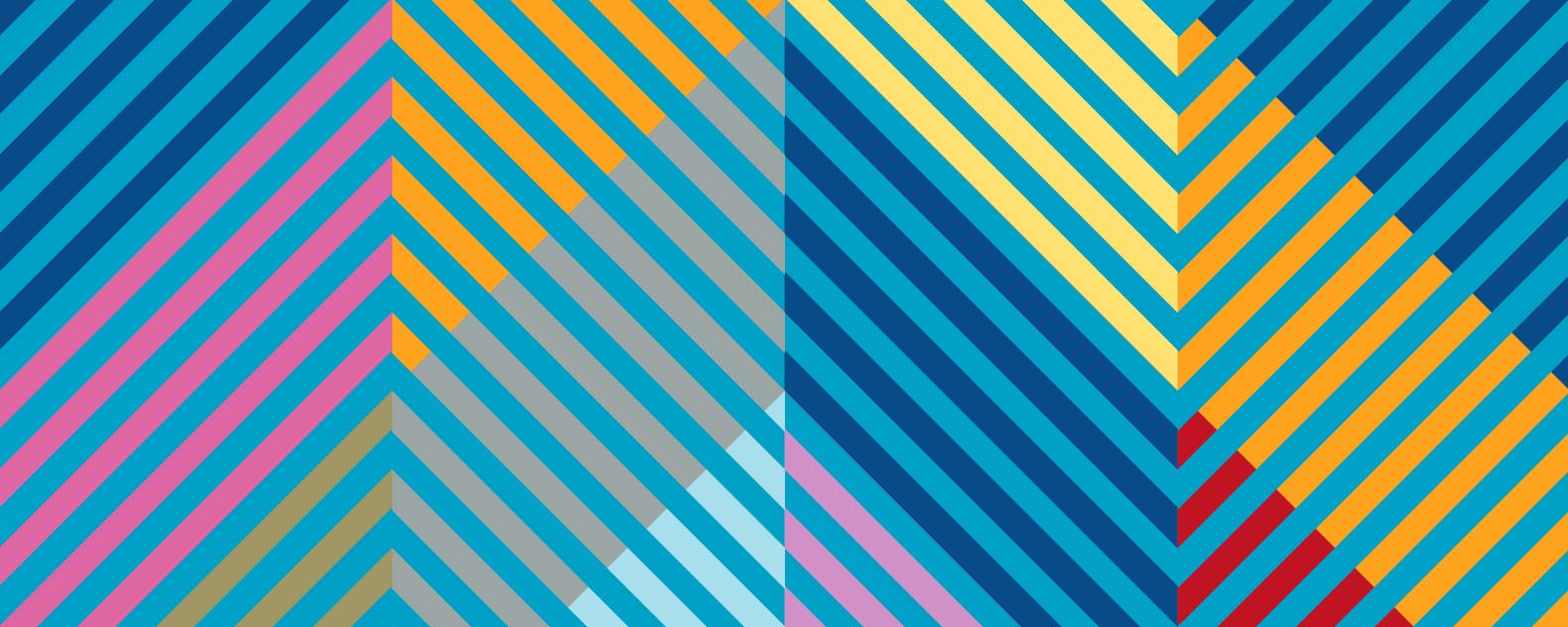 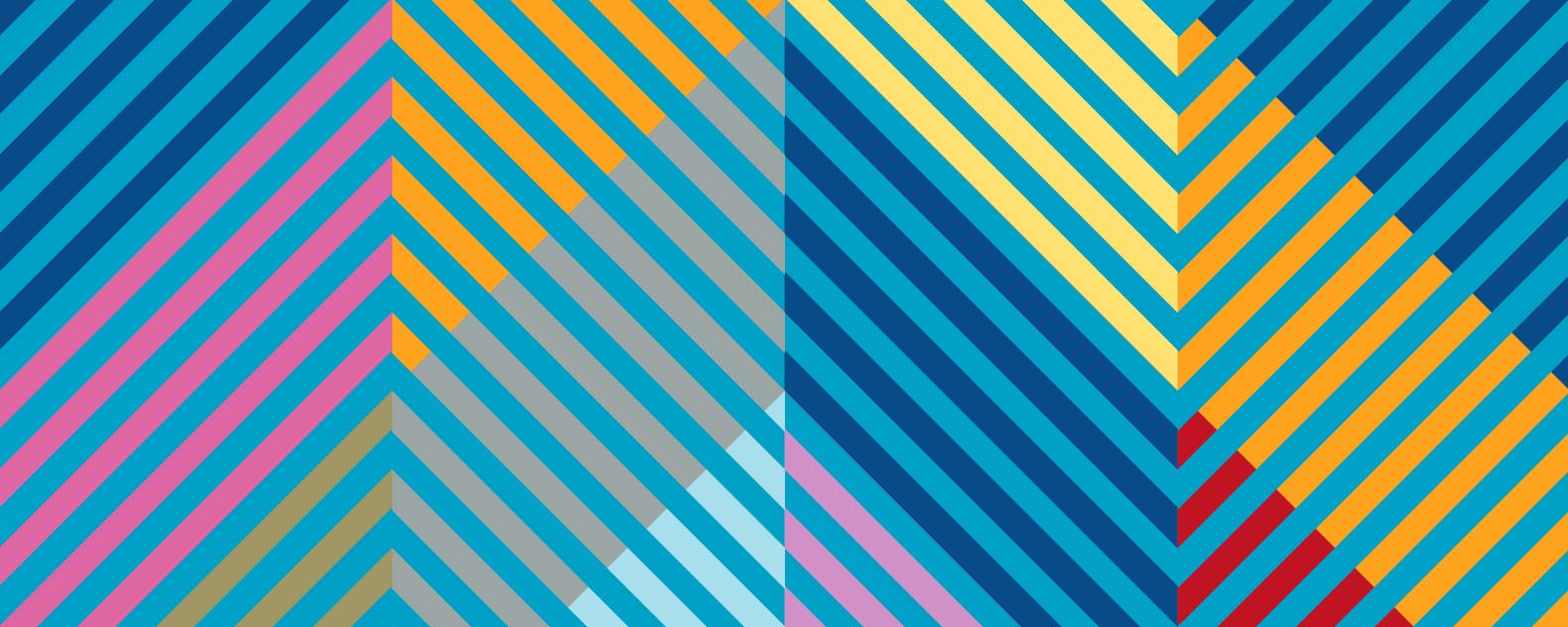 I
I’m refusing to go to the Temple, Mosque, Church, Gurudwara etc because I don’t believe in what they say.
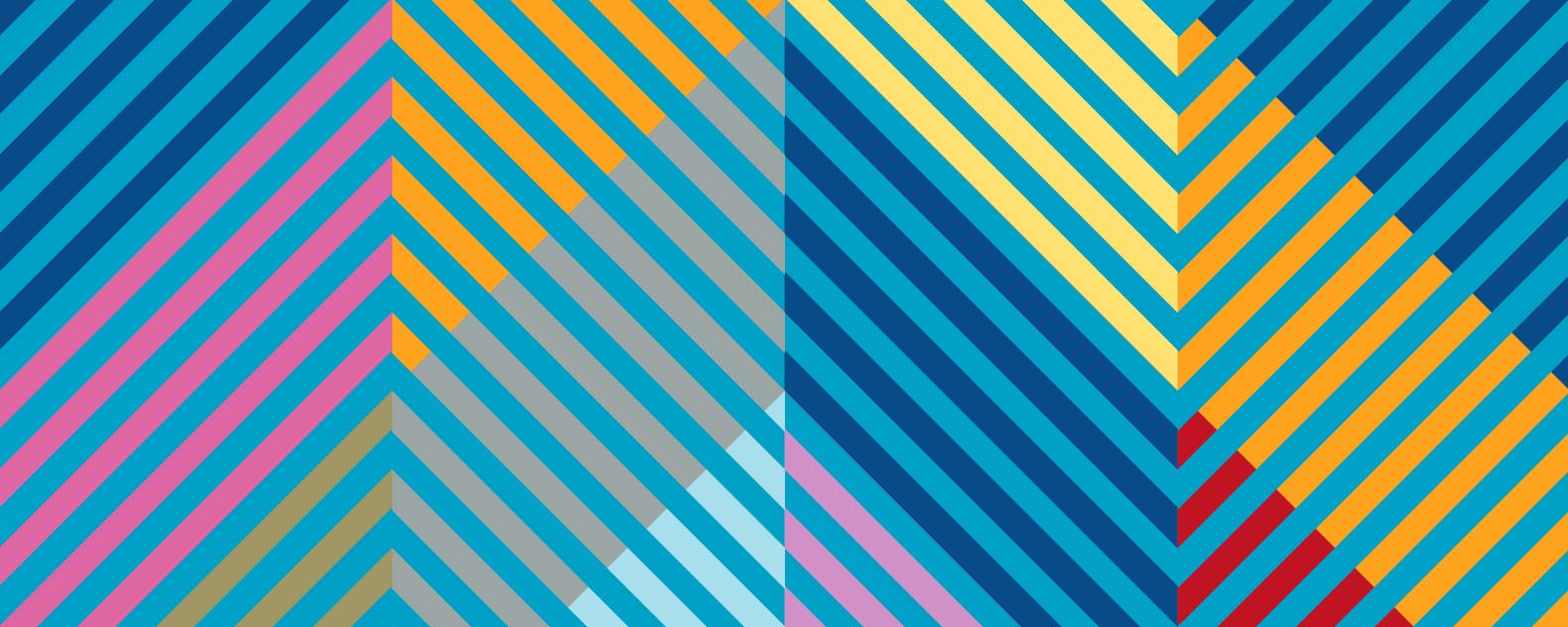 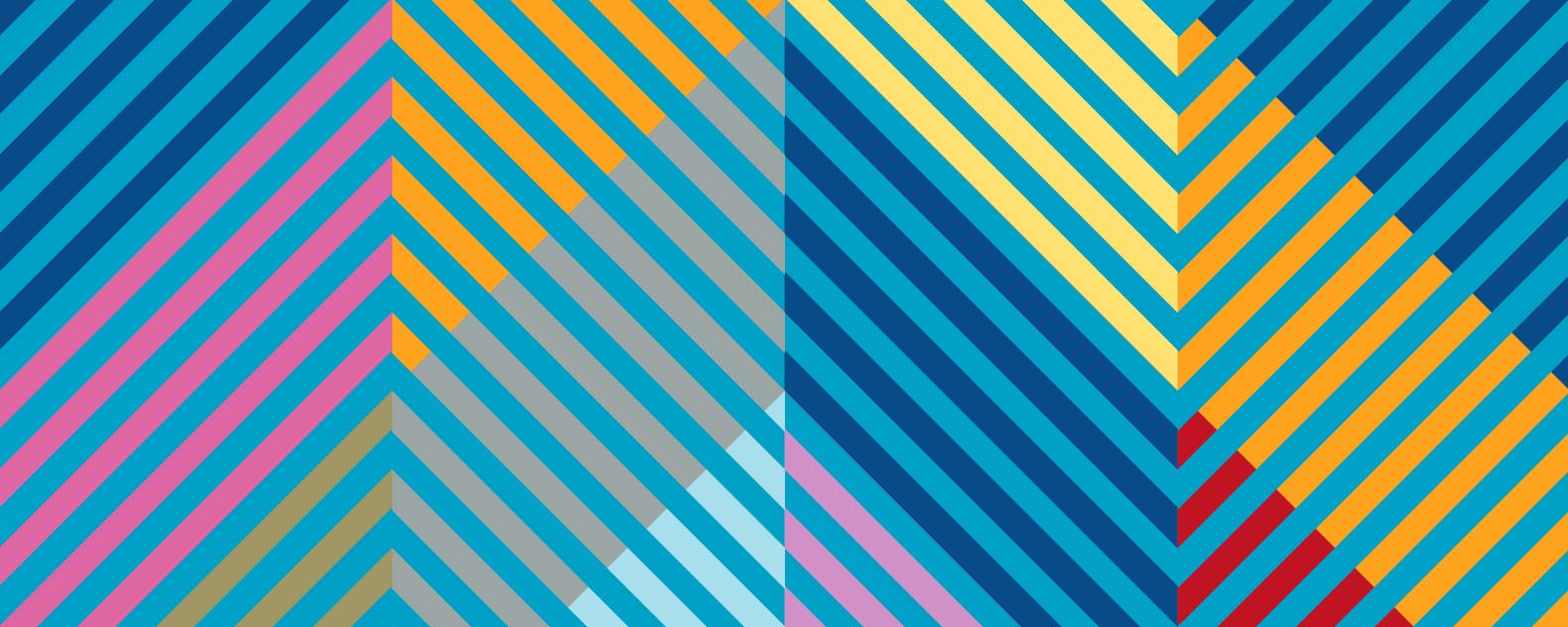 J
I want to talk to my teacher about the girl I sit next to in class because she’s really distracting me from my learning.
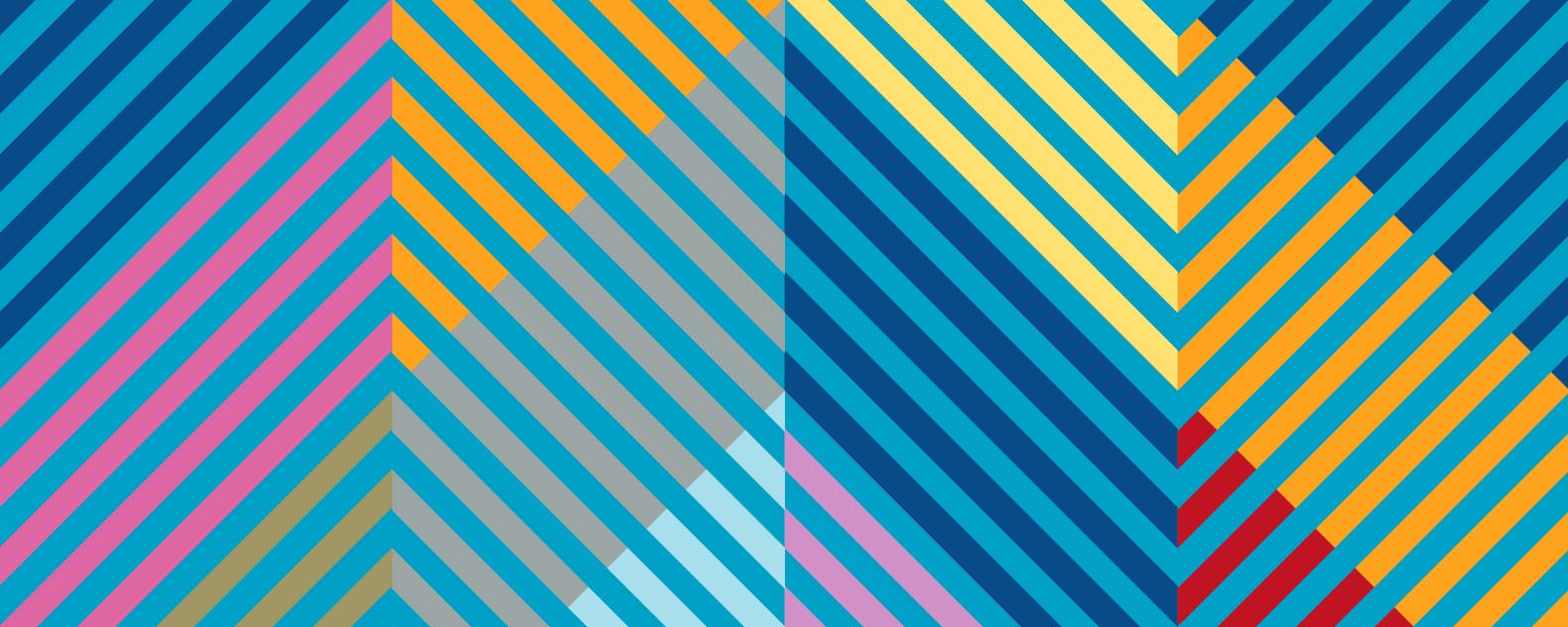 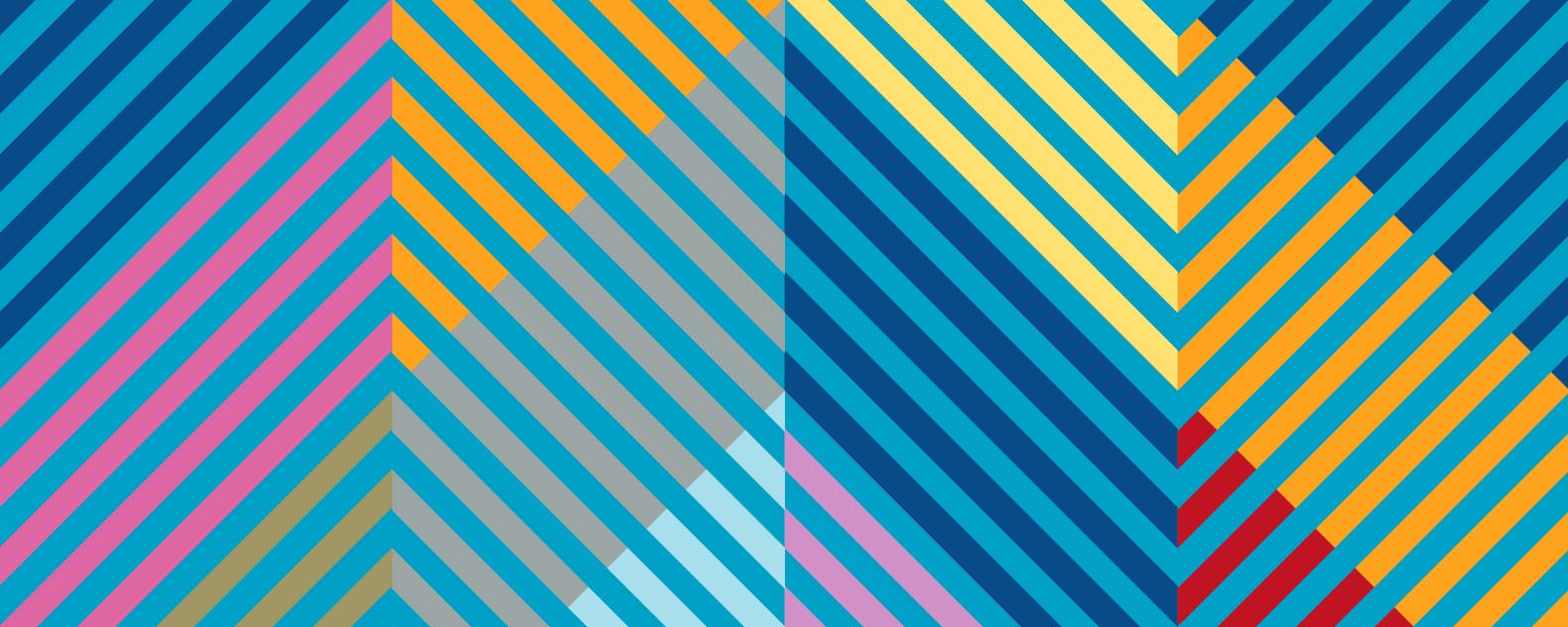 K
Can my parents force me to adopt a religion?
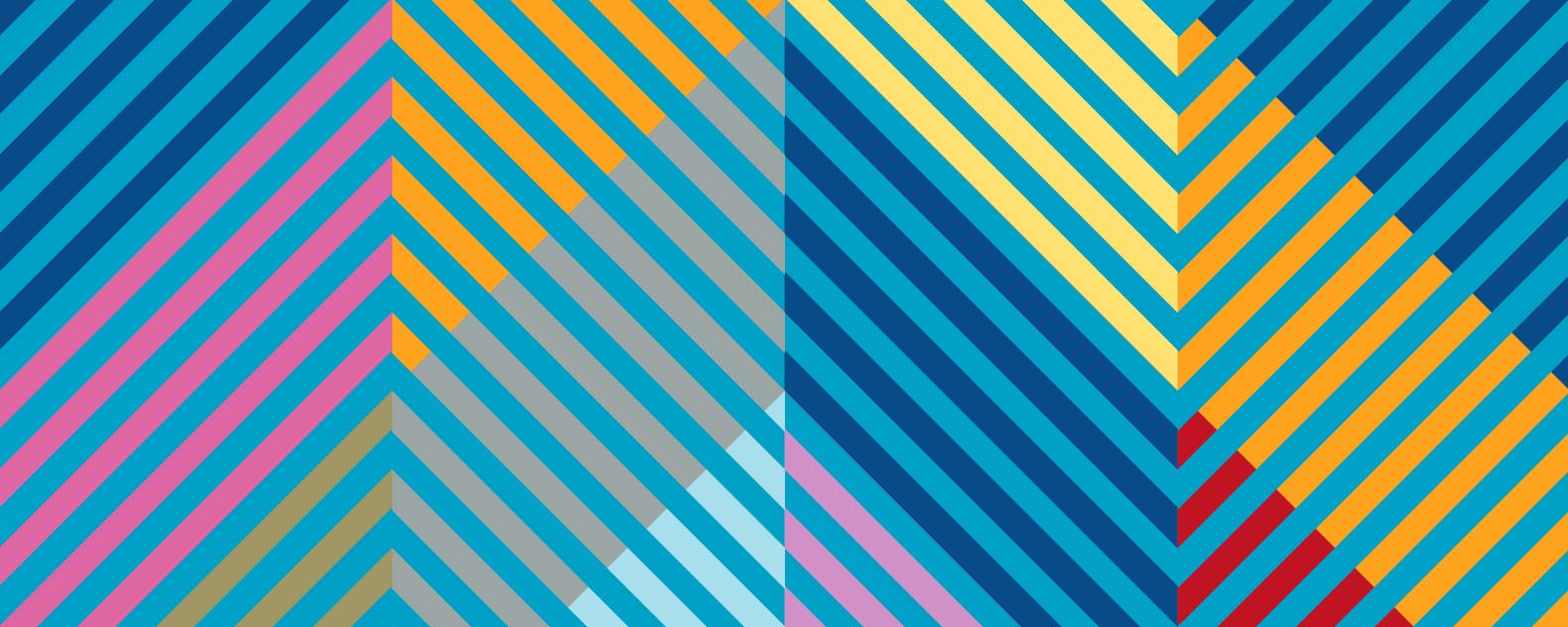 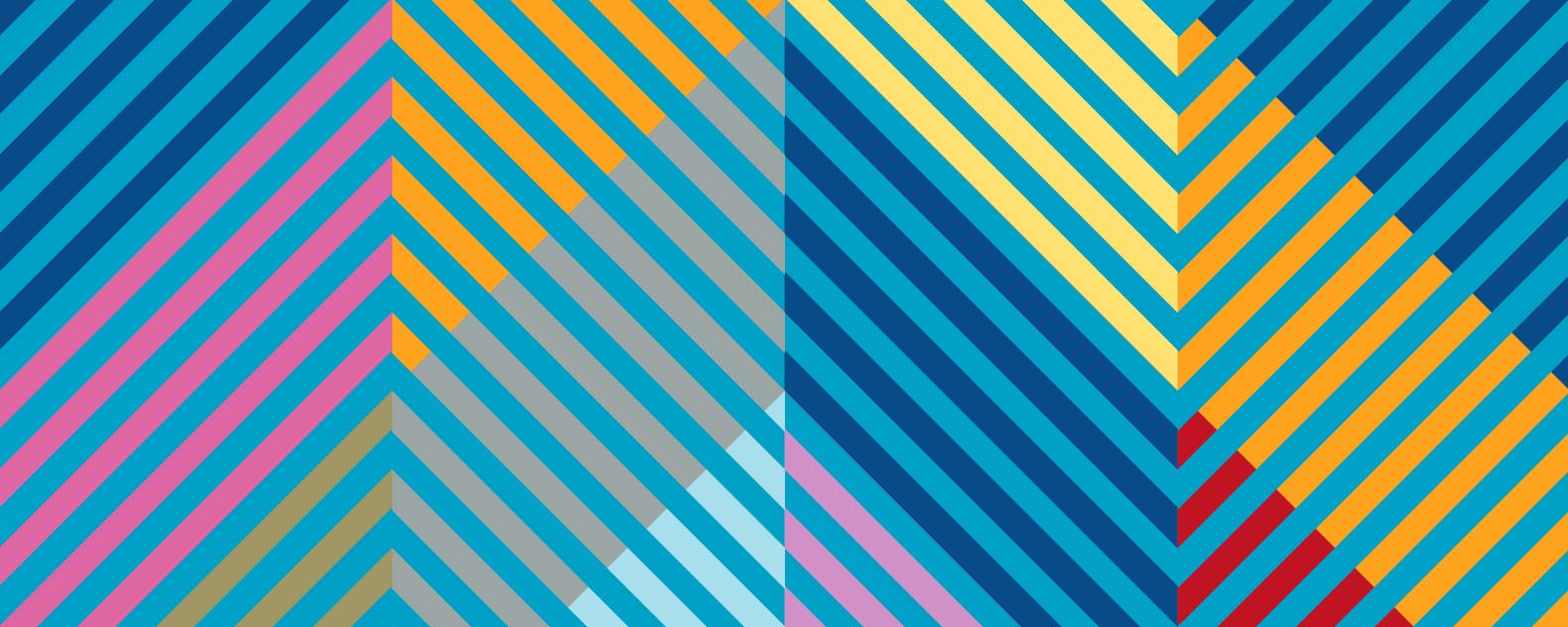 L
Can my carer force me to stop following my religion?
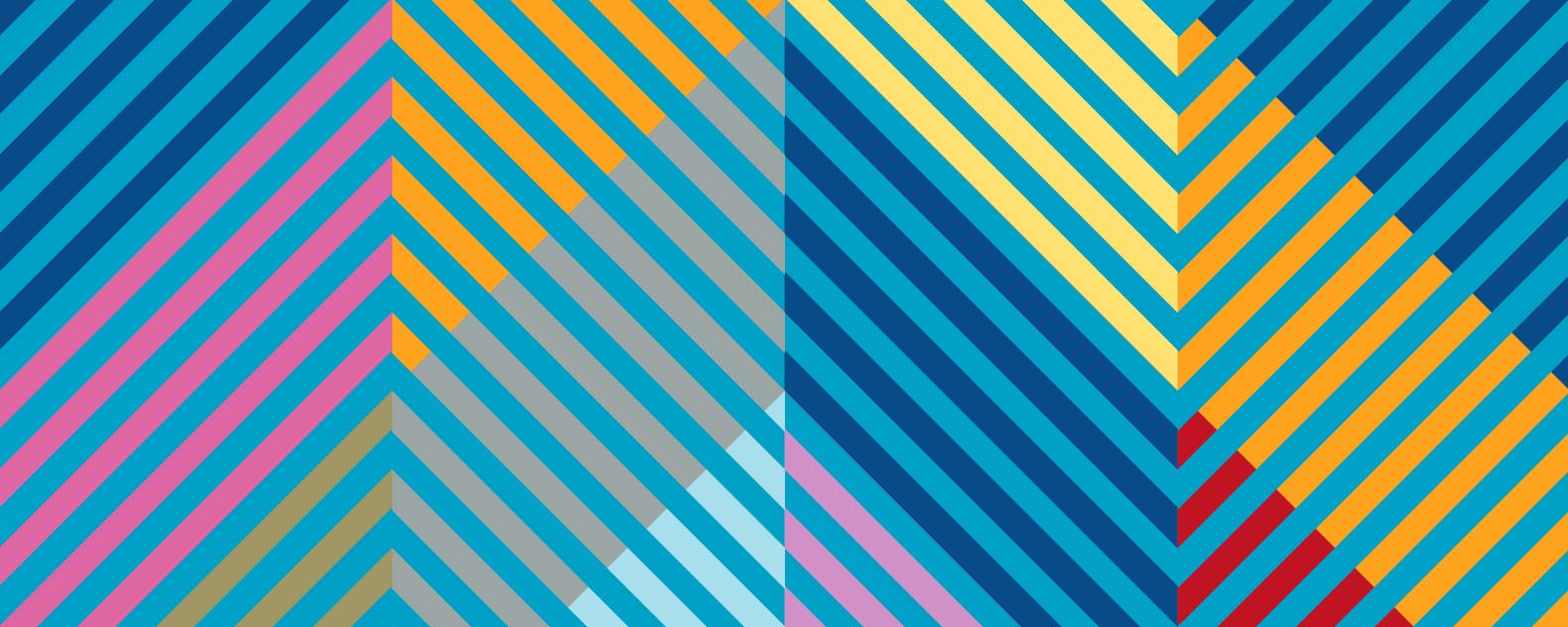 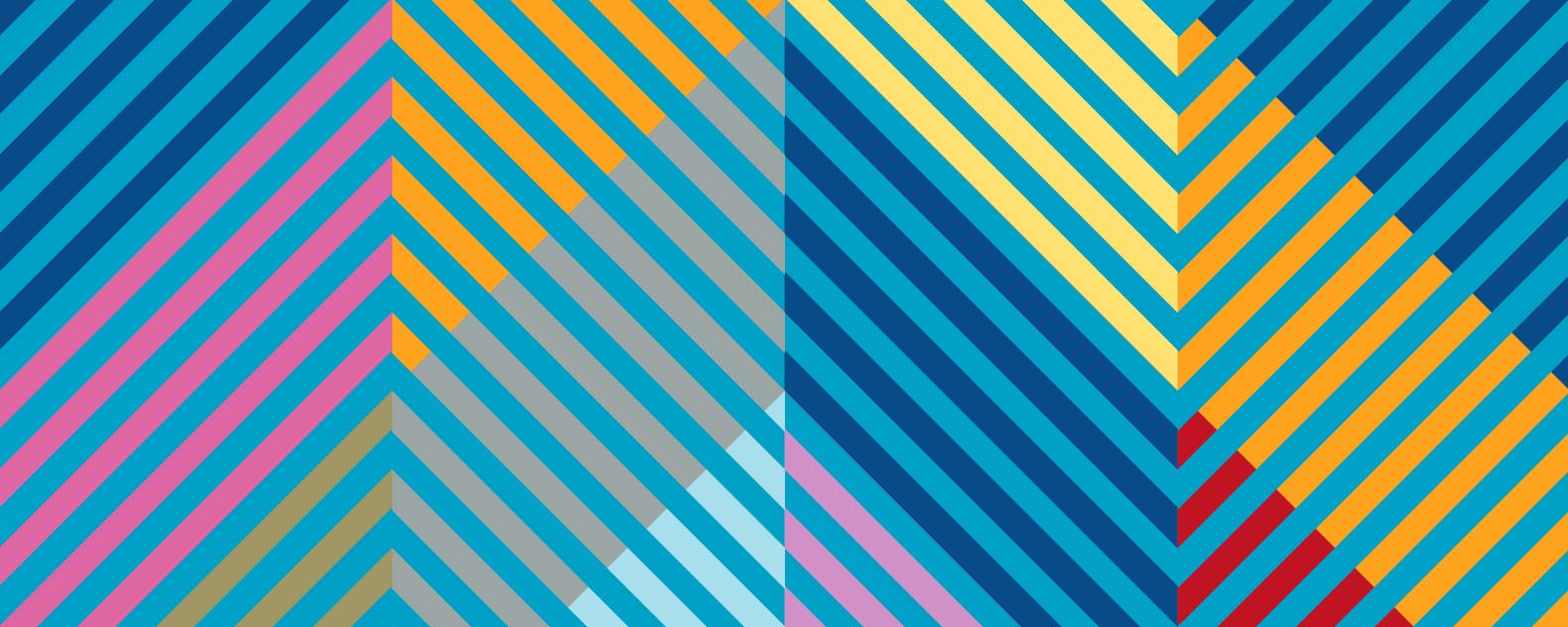 M
Can my school tell me that I’m not allowed to become a vegetarian?
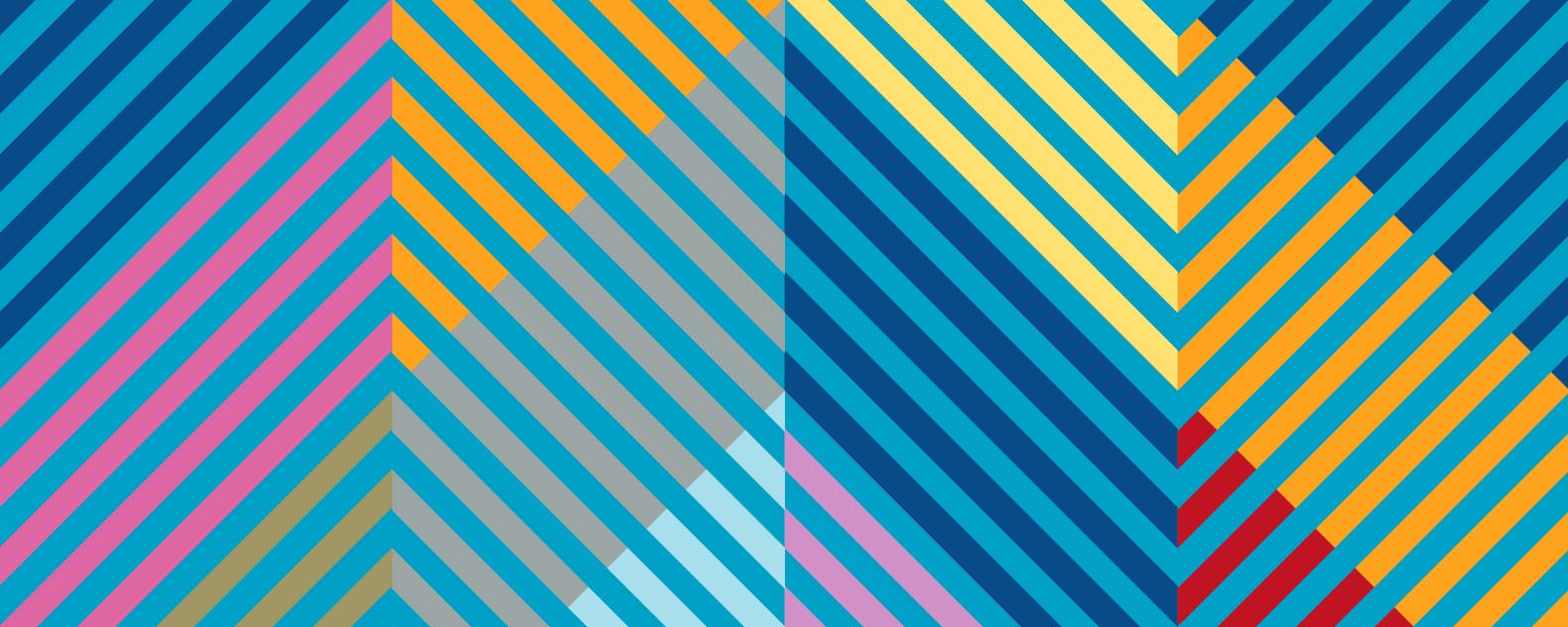 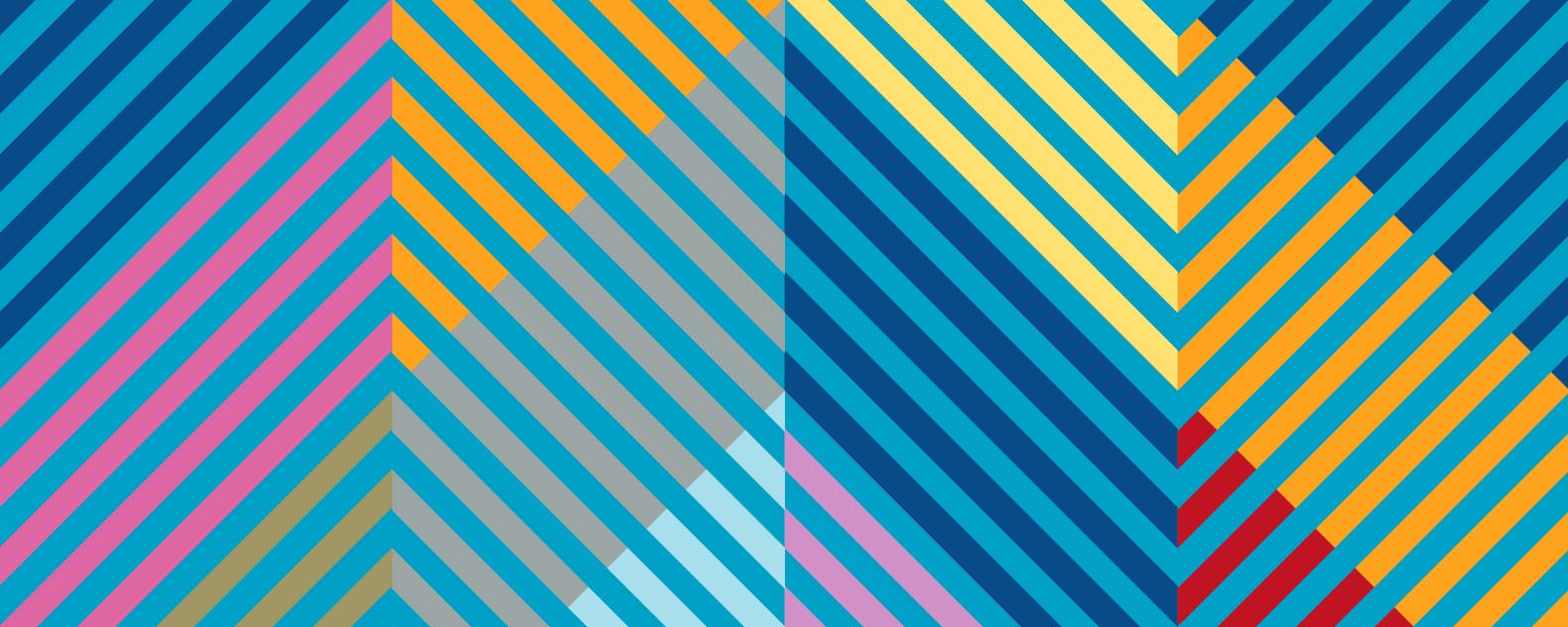 What do secularists think?
Secularism protects children’s rights and equality. Secularism ensures religion never undermines universal human rights and everyone is treated equally. 

Secularism protects religious freedom. Secularism protects everyone’s (including children’s) religious freedoms including the right to practise or change their religion or follow no religion at all.
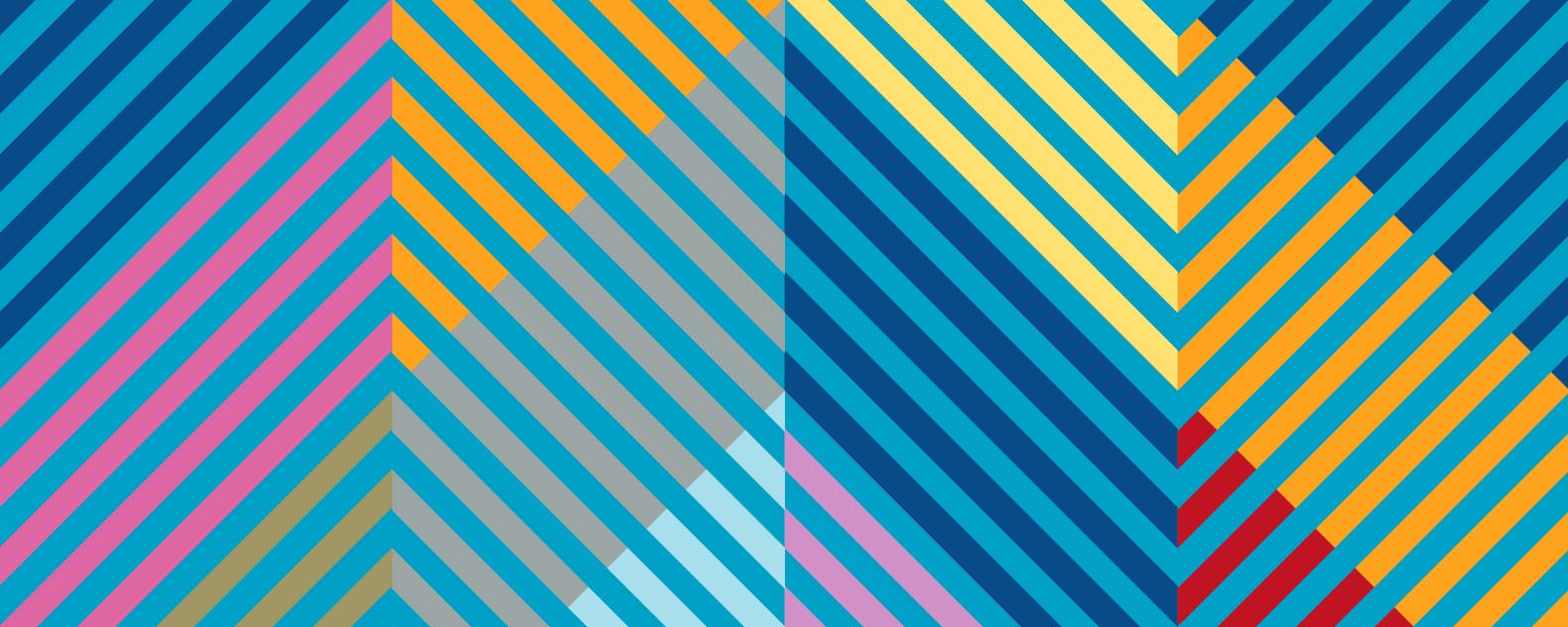